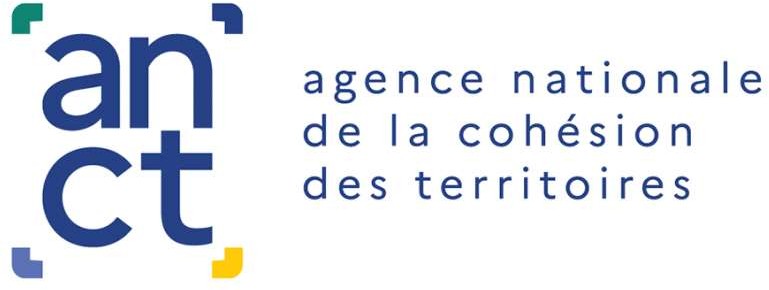 ACCOMPAGNER LES TERRITOIRES
Le Cerema et les cellules France Mobilités

30/11/2022
REPÈRES SUR LE CEREMA
Etablissement public national d’appui aux politiques publiques d’aménagement des  territoires, de l’adaptation au changement climatique et des transitions, créé en 2014
2 500 agents sur 29 sites sur le territoire national et ultramarin (arc antillais et océan  indien)
240 M€ de budget
Construction d’outils et de méthodes, de référentiels techniques  Guides techniques, fiches, retours d’expérience
Recherche et innovation, Institut Carnot

Fédérateur de dialogue technique entre Etat, collectivités, acteurs privés  Passeur de savoirs, co-construction, diffusion des connaissances  Plate-forme collaborative
Facilitateur du passage à l’échelle, Une expertise de 2ème niveau au service des  territoires
Présentation Avenir Montagne Ingénierie
ANCRAGE TERRITORIAL
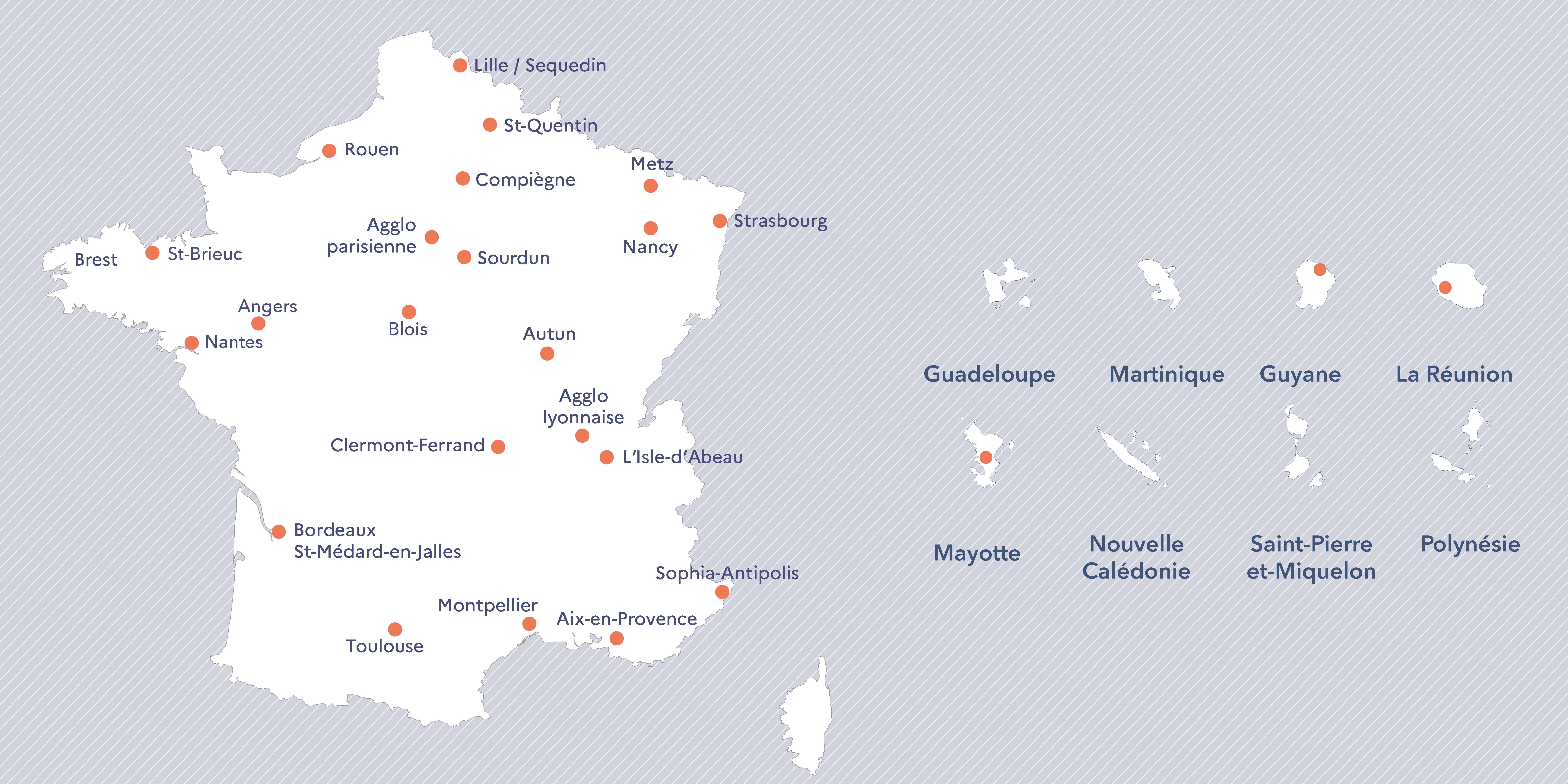 Présentation Avenir Montagne Ingénierie
LES 6 DOMAINES D’INTERVENTION DU CEREMA
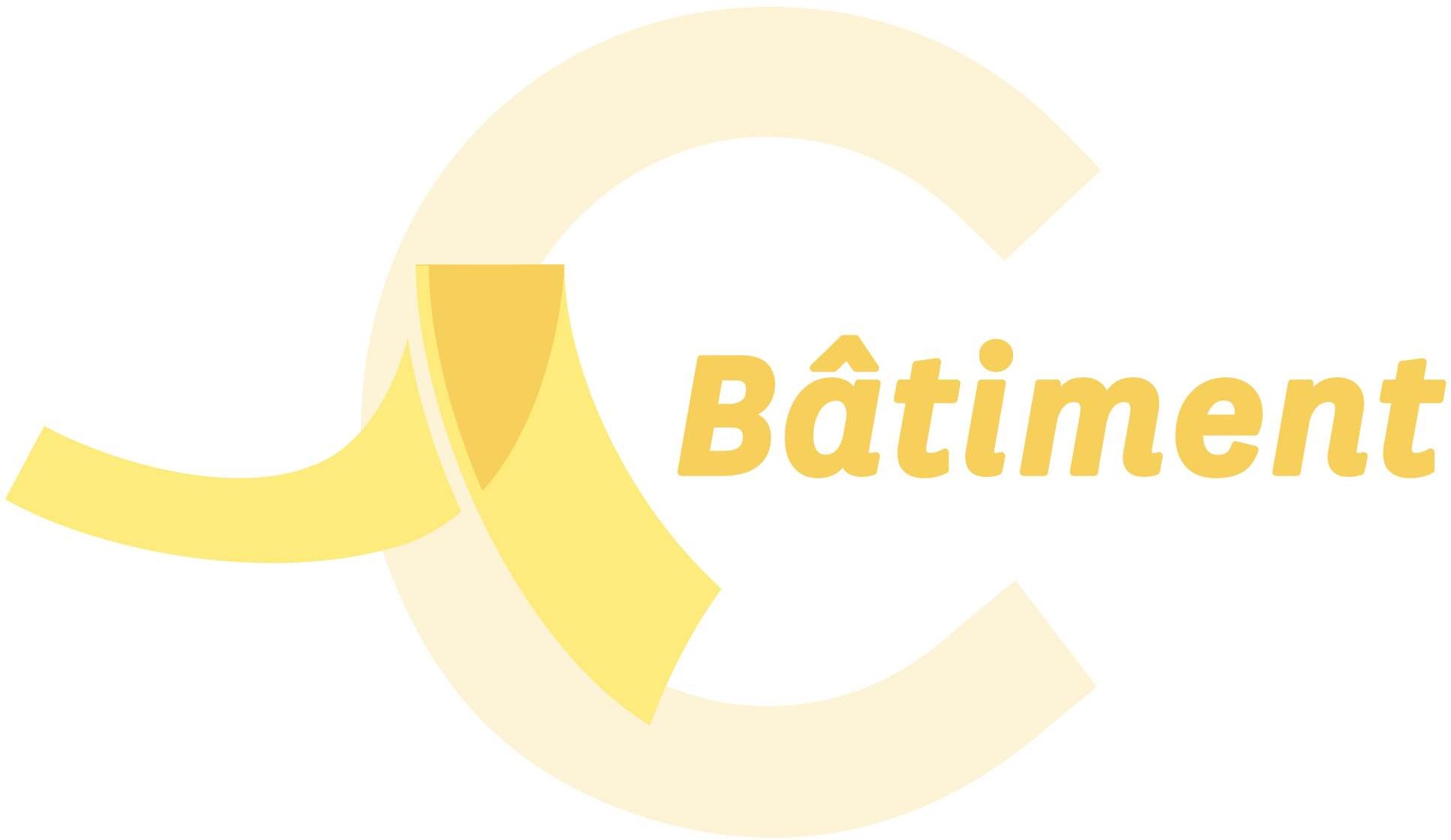 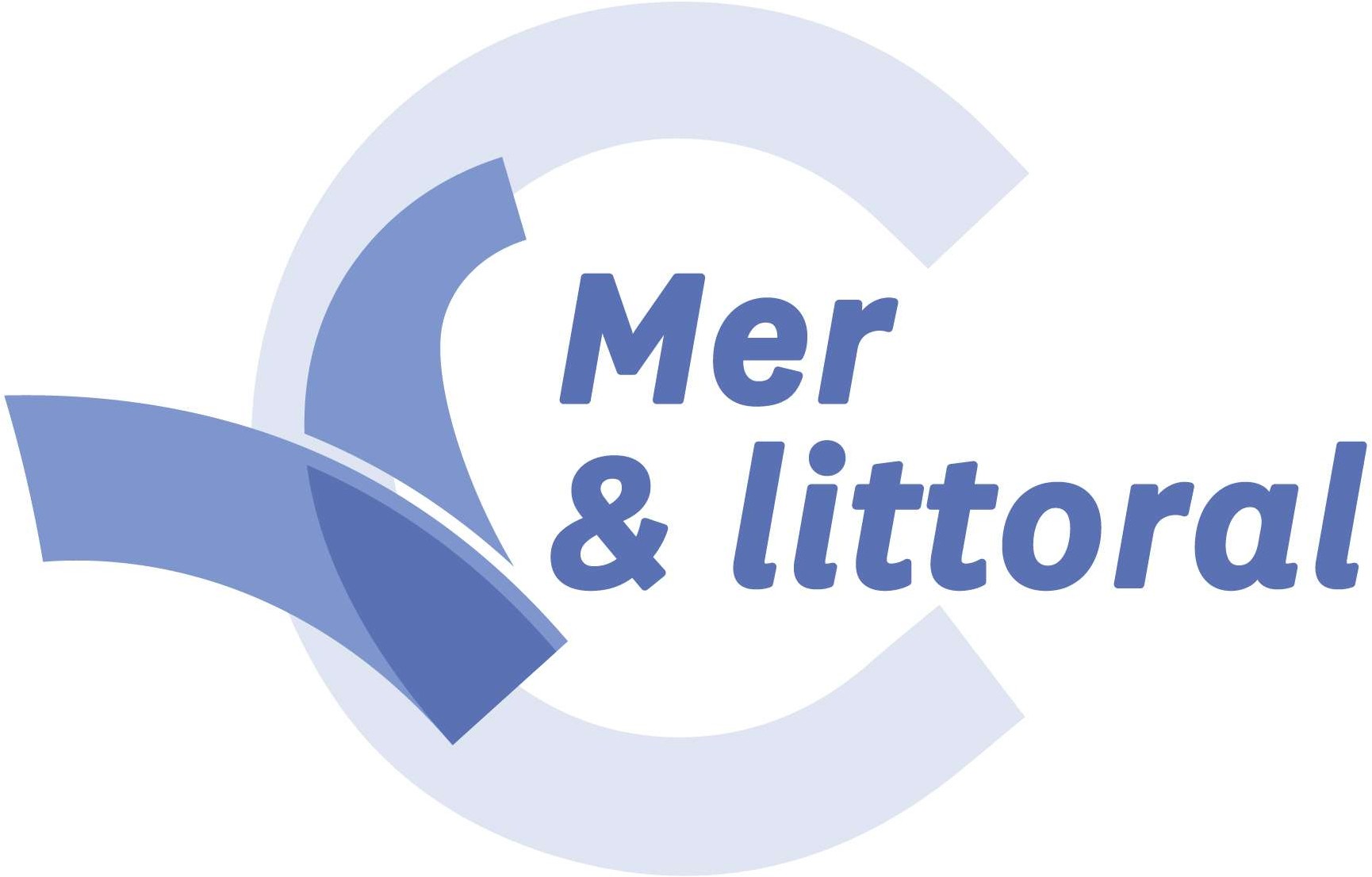 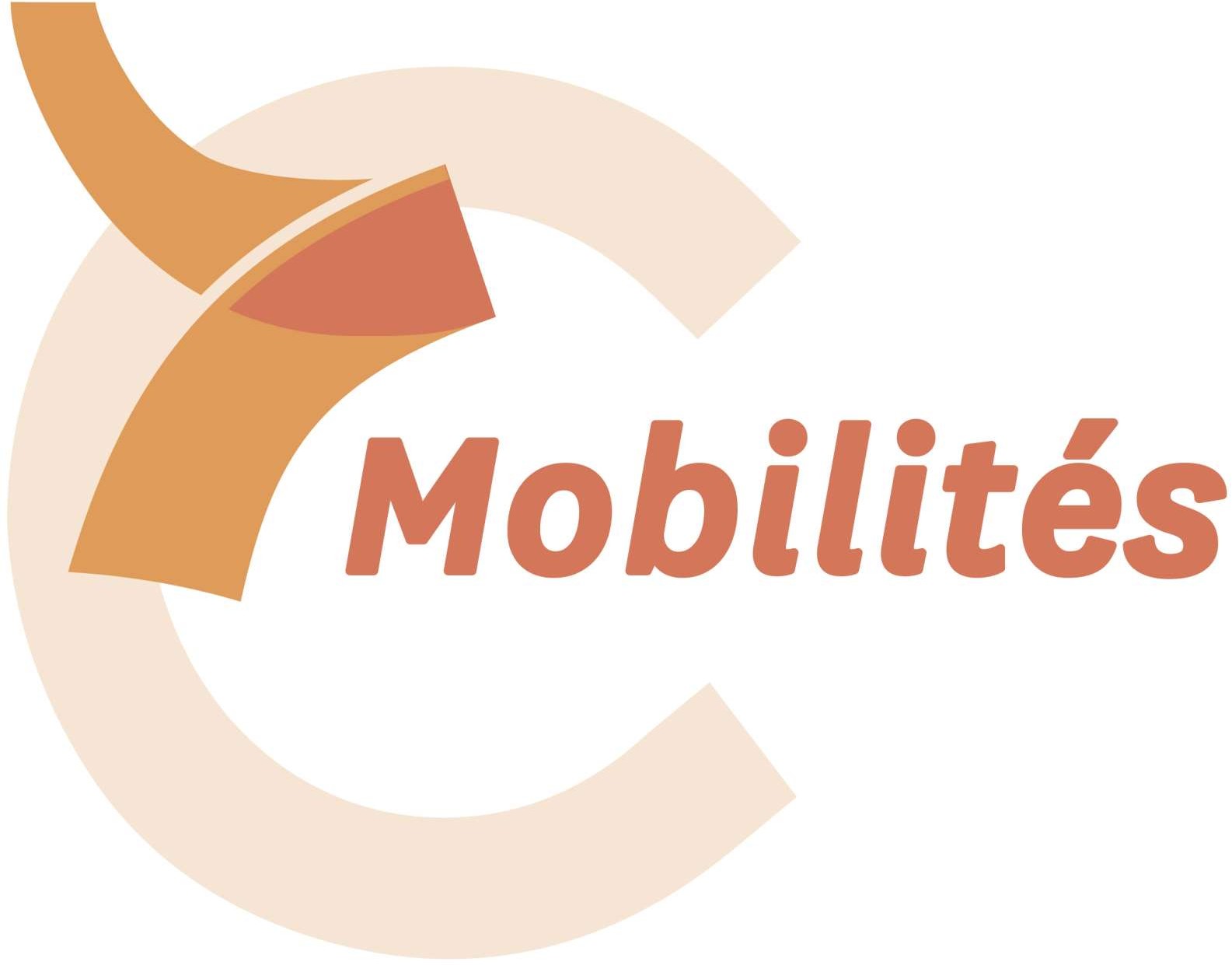 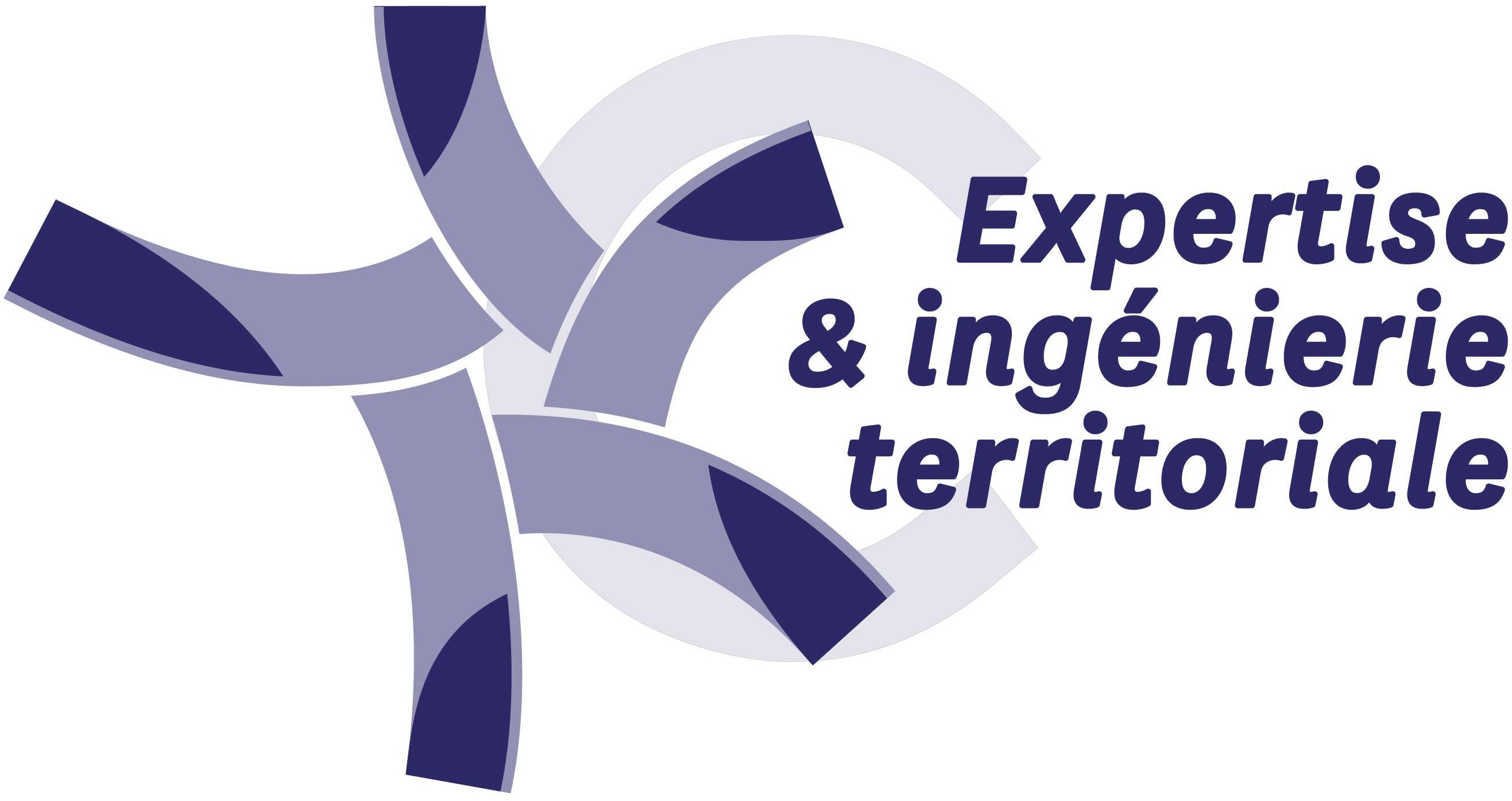 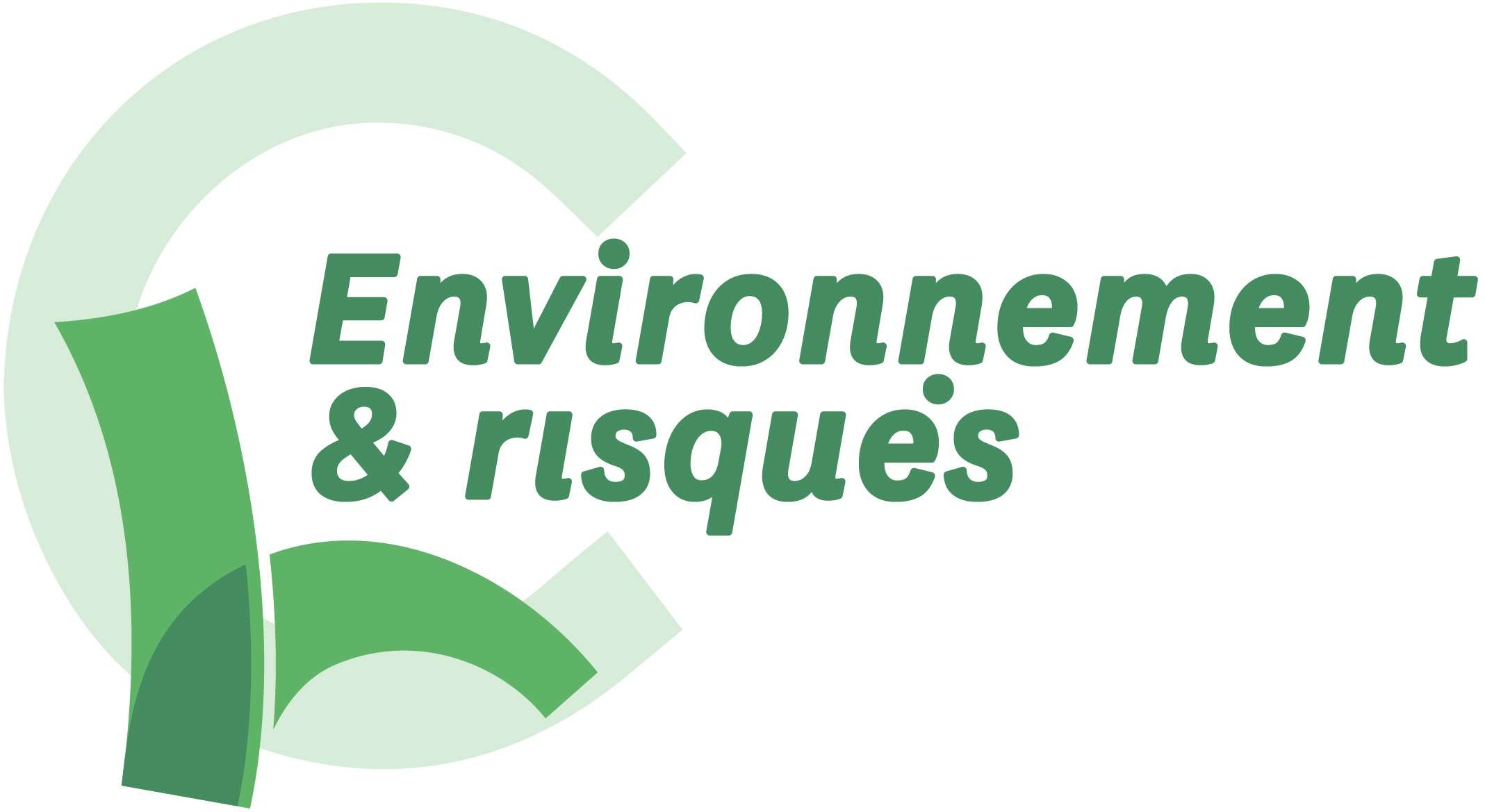 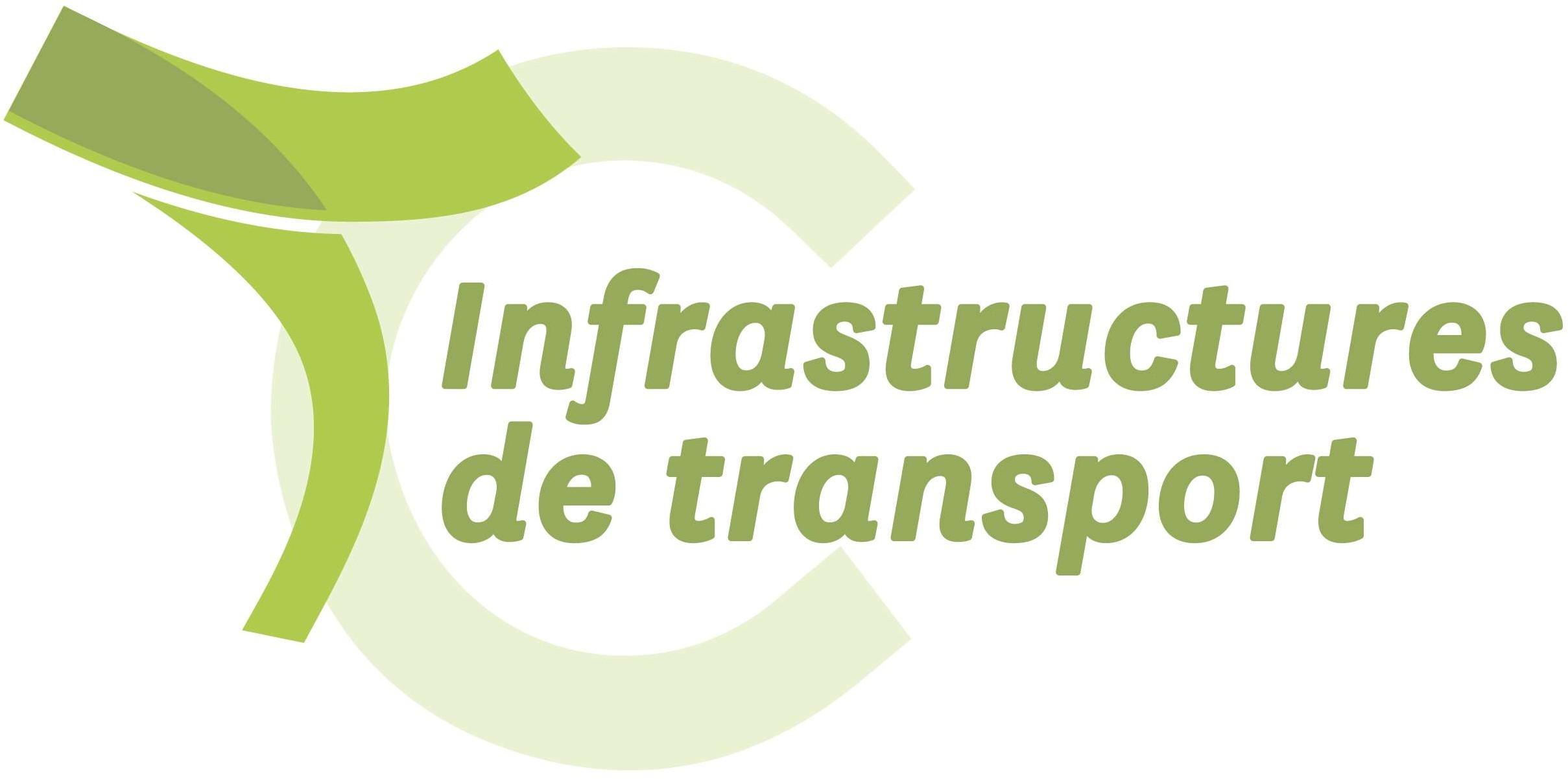 Présentation Avenir Montagne Ingénierie
Que fait le Cerema ?
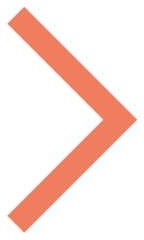 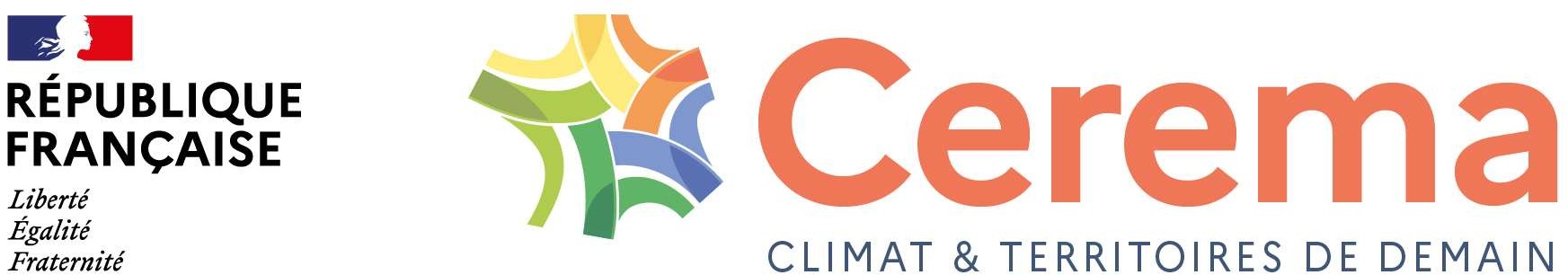 Présentation Avenir Montagne Ingénierie
QUE FAIT LE CEREMA ?
Comprendre les enjeux, proposer des outils et soutenir l’ingénierie  des collectivités
Pilotage des cellules d’appui régionales France Mobilités
Gouvernance de la mobilité : production de documents, aide à la  décision et modes d’emplois
Stratégies locales de mobilité : Méthodologie et animation nationale  PdMS, outils de diagnostic (CapaMOB)
Services de mobilité : production et diffusion de connaissance
Accompagnement des territoires : diagnostic, organisation, planification,  évaluation...
Présentation Avenir Montagne Ingénierie
QUE FAIT LE CEREMA ?
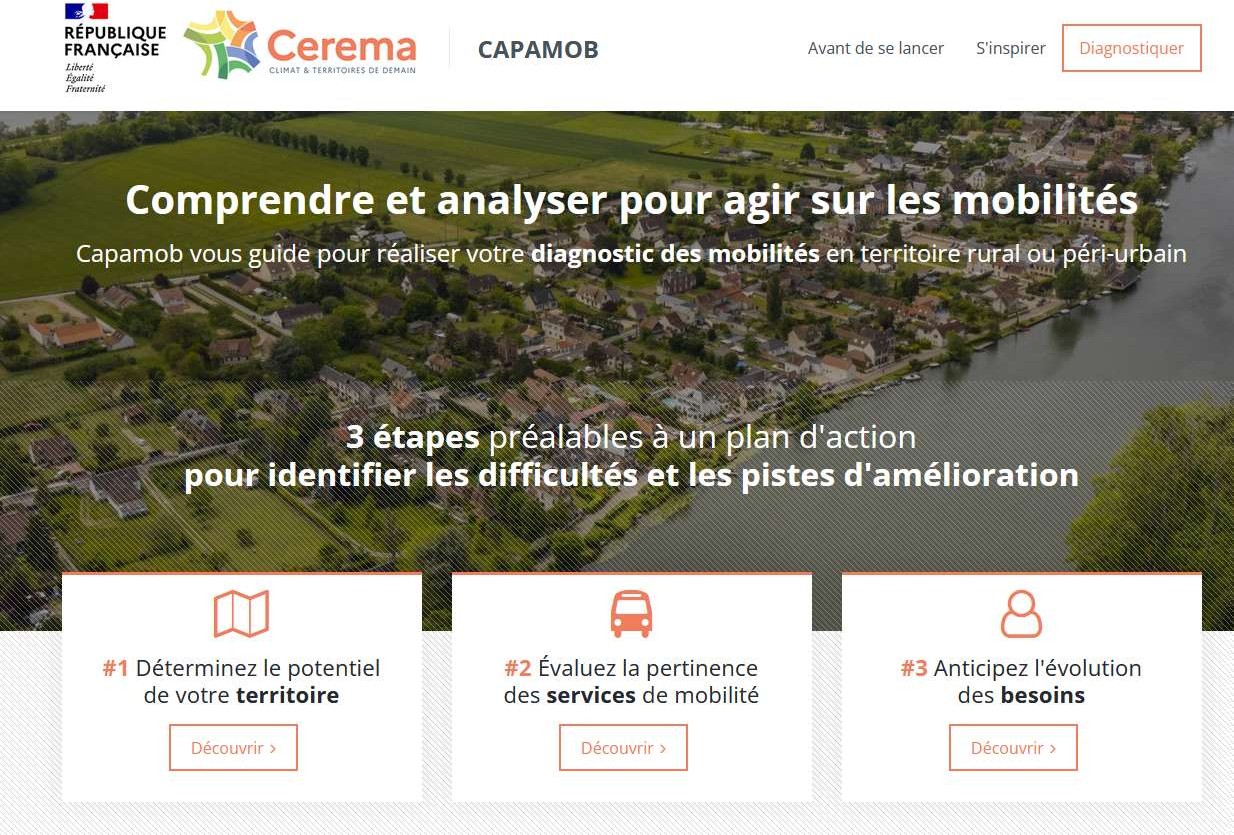 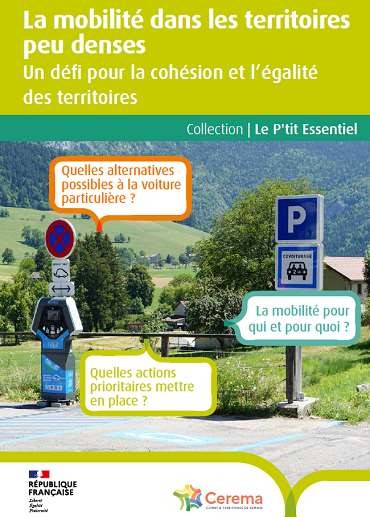 Présentation Avenir Montagne Ingénierie
QUE FAIT LE CEREMA ?
Publication en cours d’un kit  synthétique pour la mise en œuvre  des différents services de mobilité en  zone peu dense :
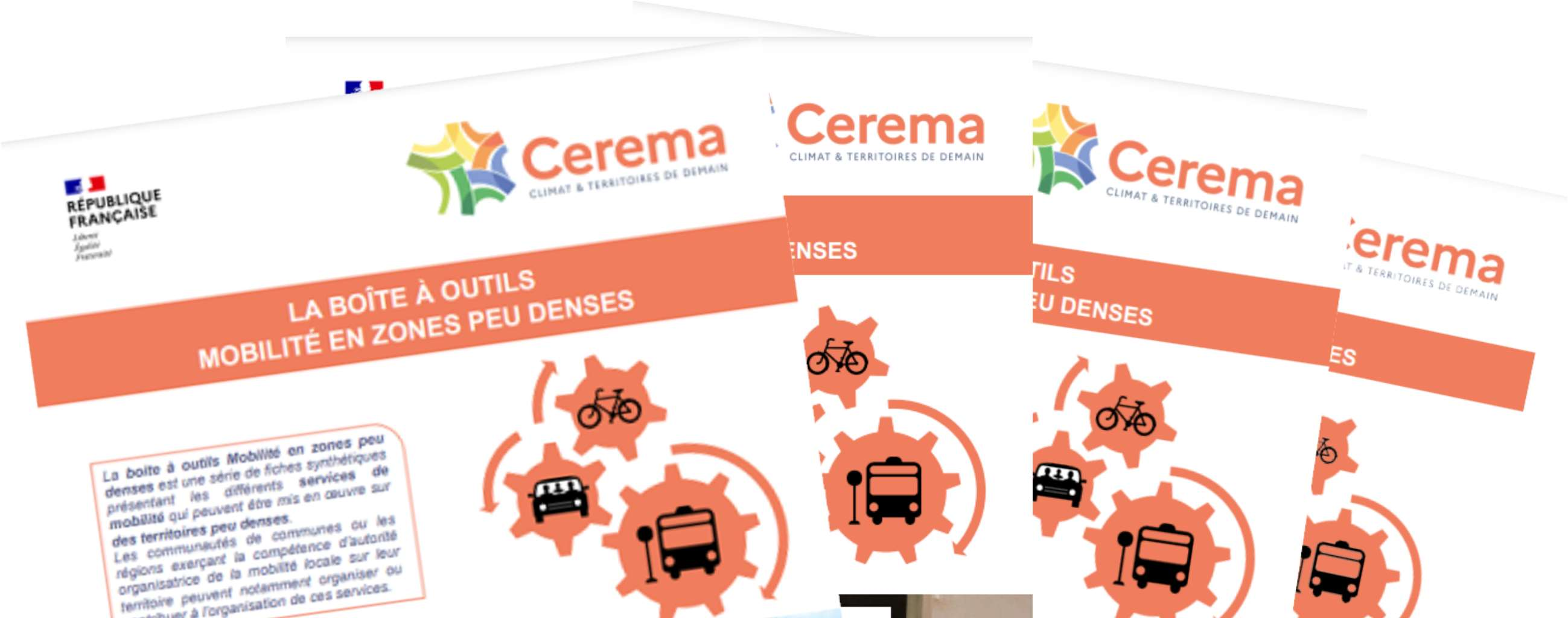 Les services de vélos en location longue durée
Les service de transport d'utilité sociale
Les services de covoiturage en zone peu dense  Les service d'autopartage en zone peu dense
Les services de bus réguliers
Les services de transport à la demande  Les services de transport scolaire
Les aires de mobilité
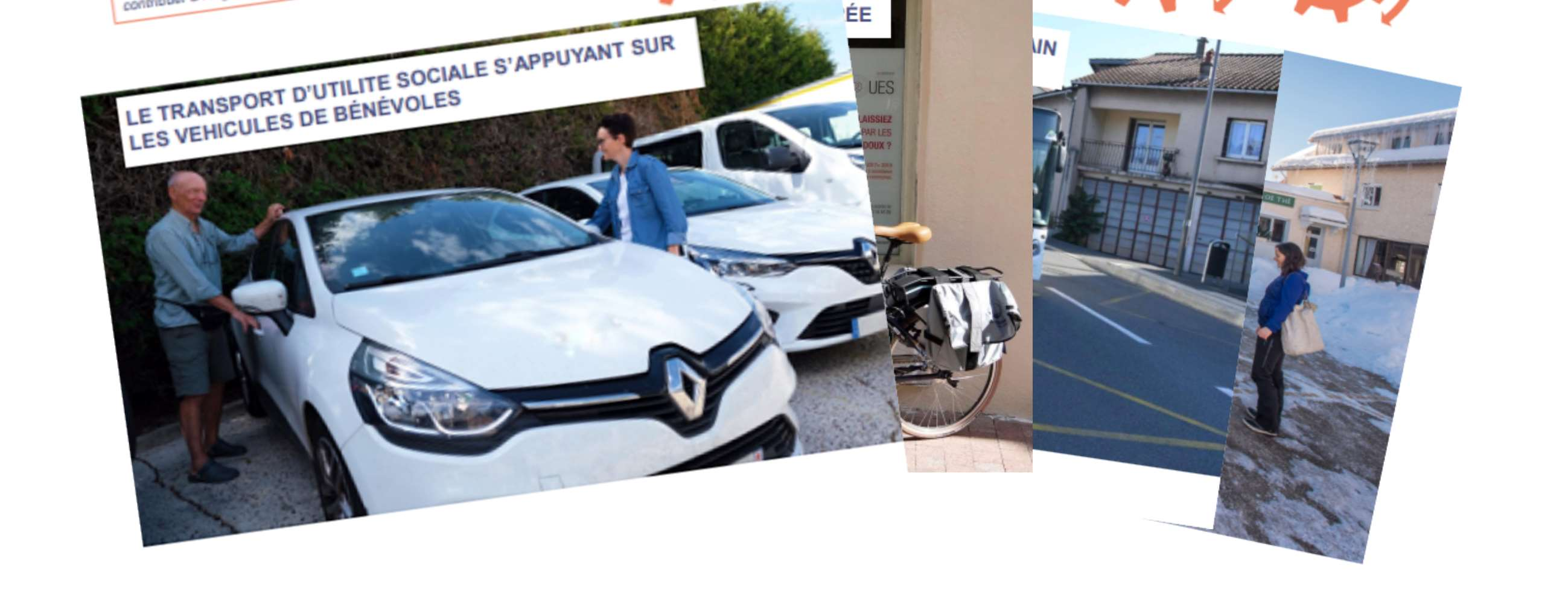 Présentation Avenir Montagne Ingénierie
QUE FAIT LE CEREMA ?
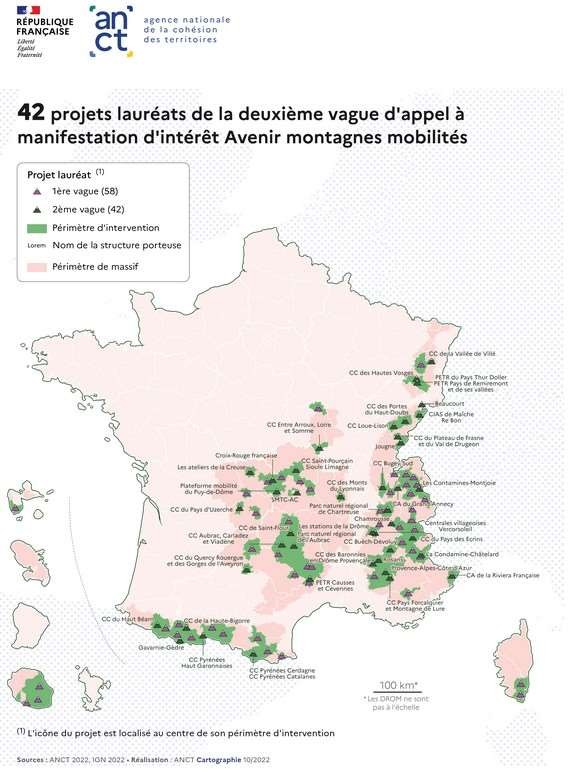 Accompagnement des lauréats Avenir  Montagne Mobilités
Accompagnements individuels de quelques projets
Accompagnement collectif pour tous
Communauté dédiée sur Expertises-Territoires
Ateliers de travail
Ressources
Présentation Avenir Montagne Ingénierie
QUE FAIT LE CEREMA ?
Liens utiles sur le site du Cerema :
https://www.cerema.fr/fr/actualites/comment-agir-concretement-mobilite-zone-peu-dense-retour
https://www.cerema.fr/fr/actualites/boite-outils-mobilite-zones-peu-denses-fiches-pratiques  https://www.cerema.fr/fr/actualites/retour-conference-technique-territoriale-quel-bouquet  https://capamob.cerema.fr/  https://www.cerema.fr/system/files/documents/2021/12/fiche_benchmark_international.pdf
Présentation Avenir Montagne Ingénierie
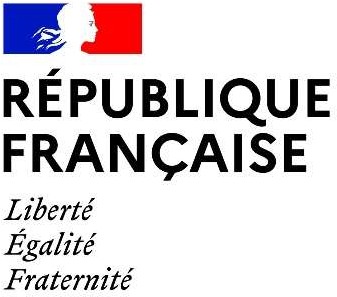 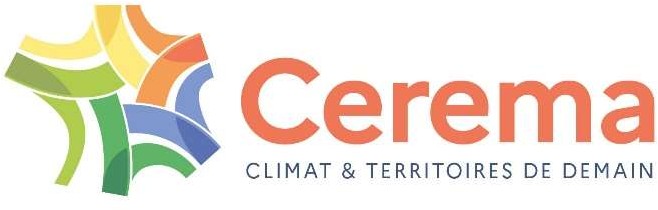 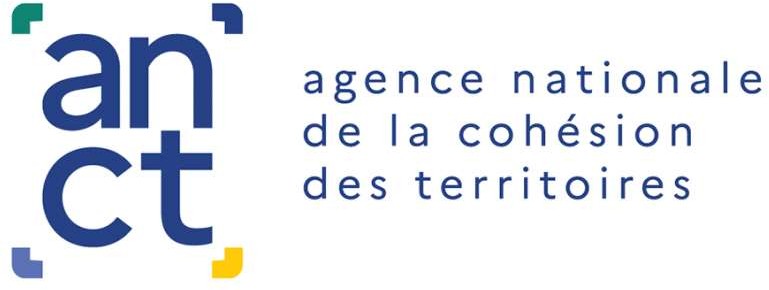 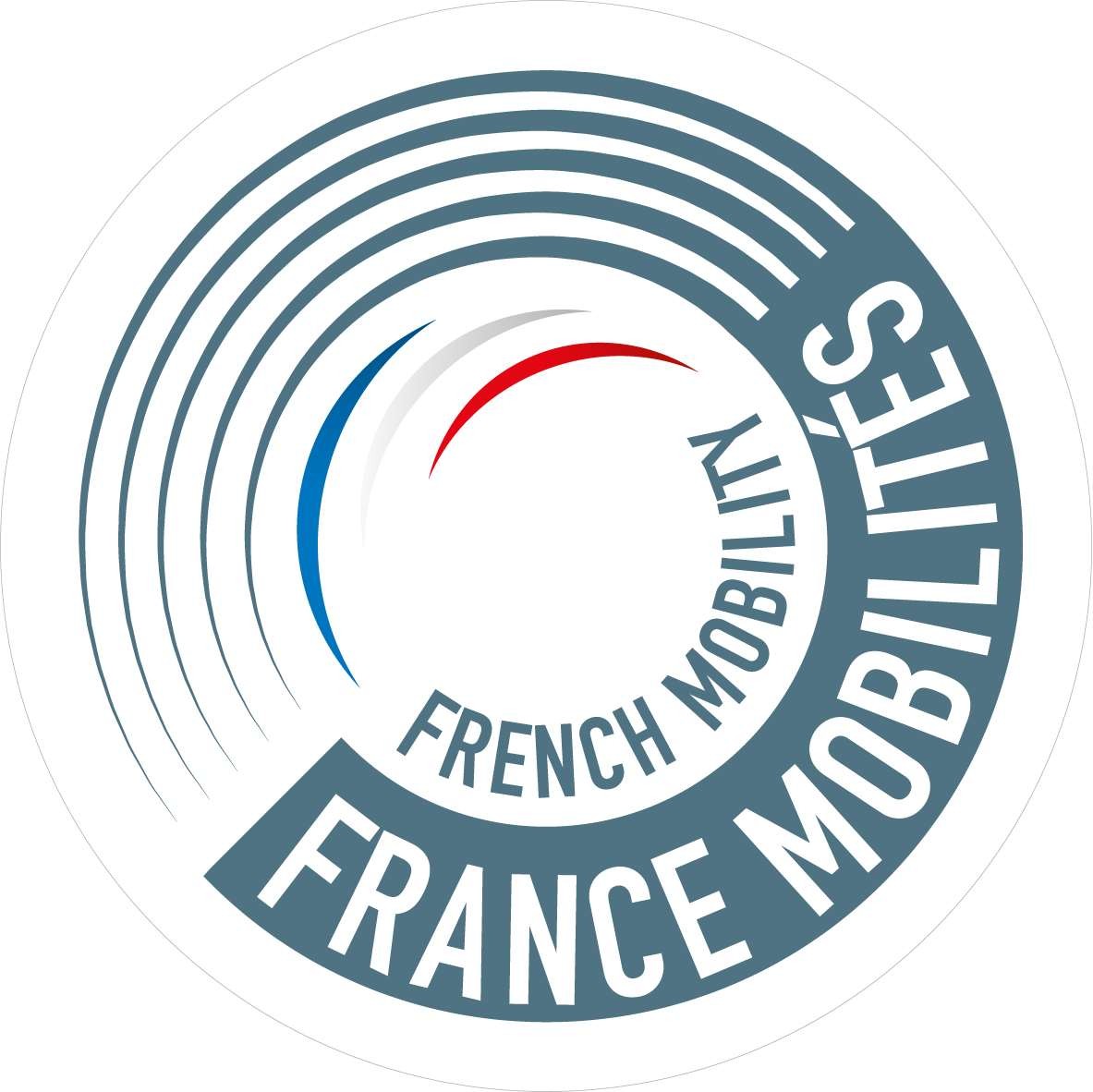 FRANCE MOBILITÉS
Qu’est-ce que c’est ?
FRANCE MOBILITÉS : UNE DÉMARCHE PARTENARIALE
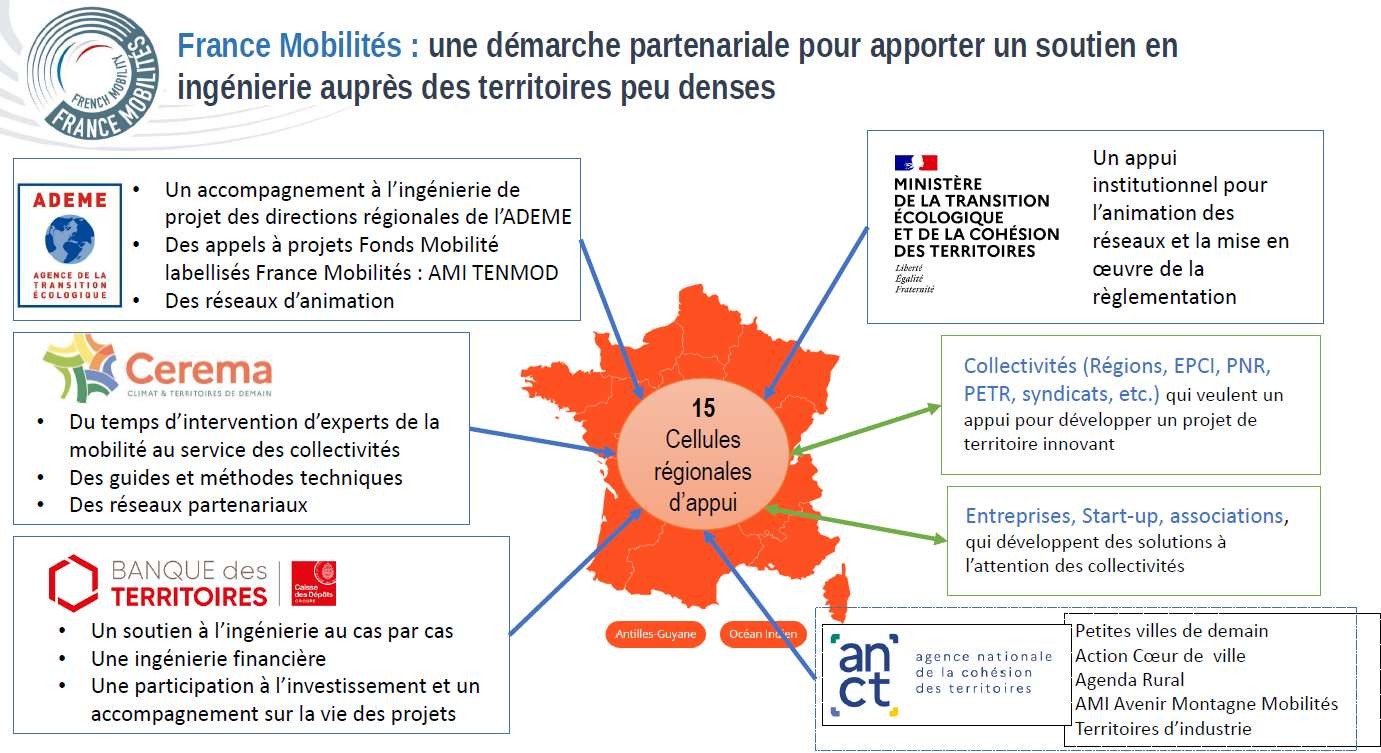 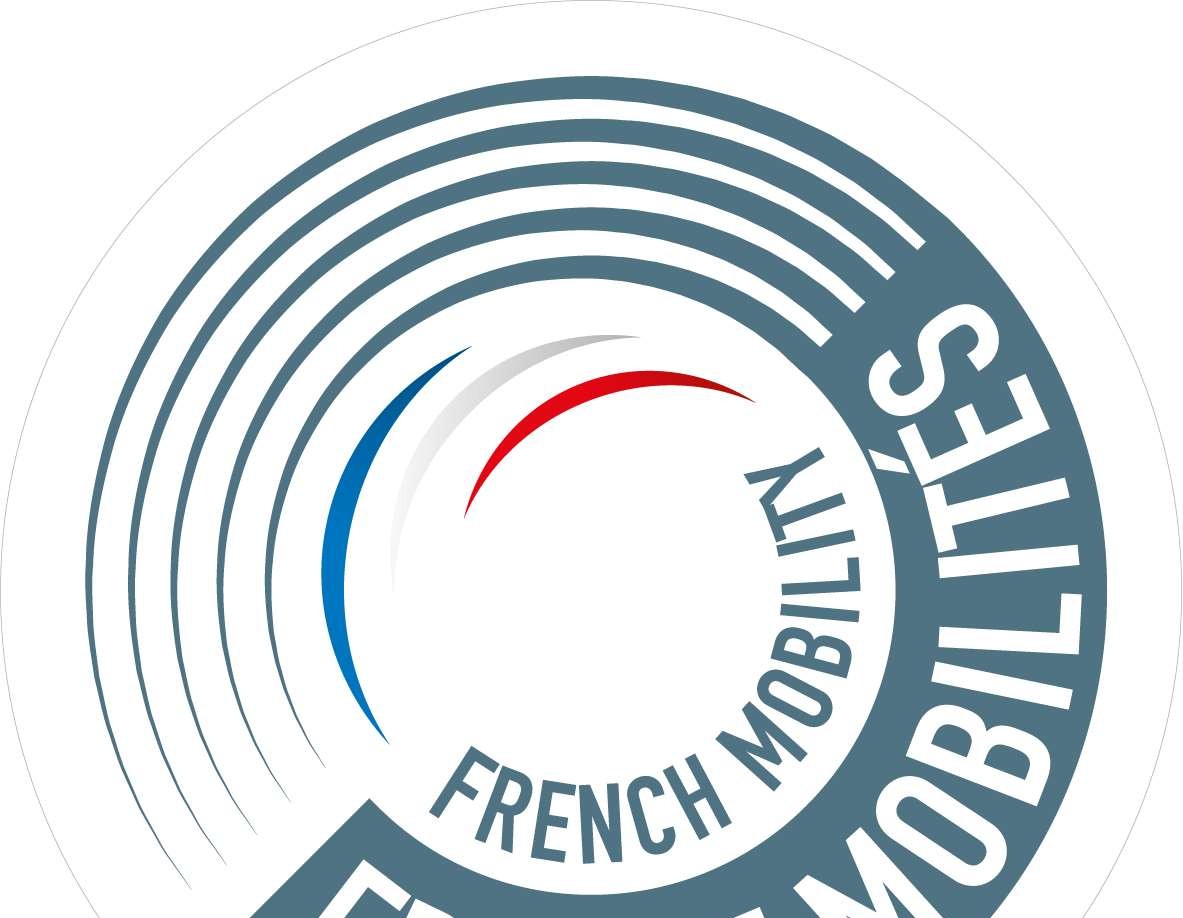 Présentation Avenir Montagne Ingénierie
12
FRANCE MOBILITÉS : LES CELLULES RÉGIONALES
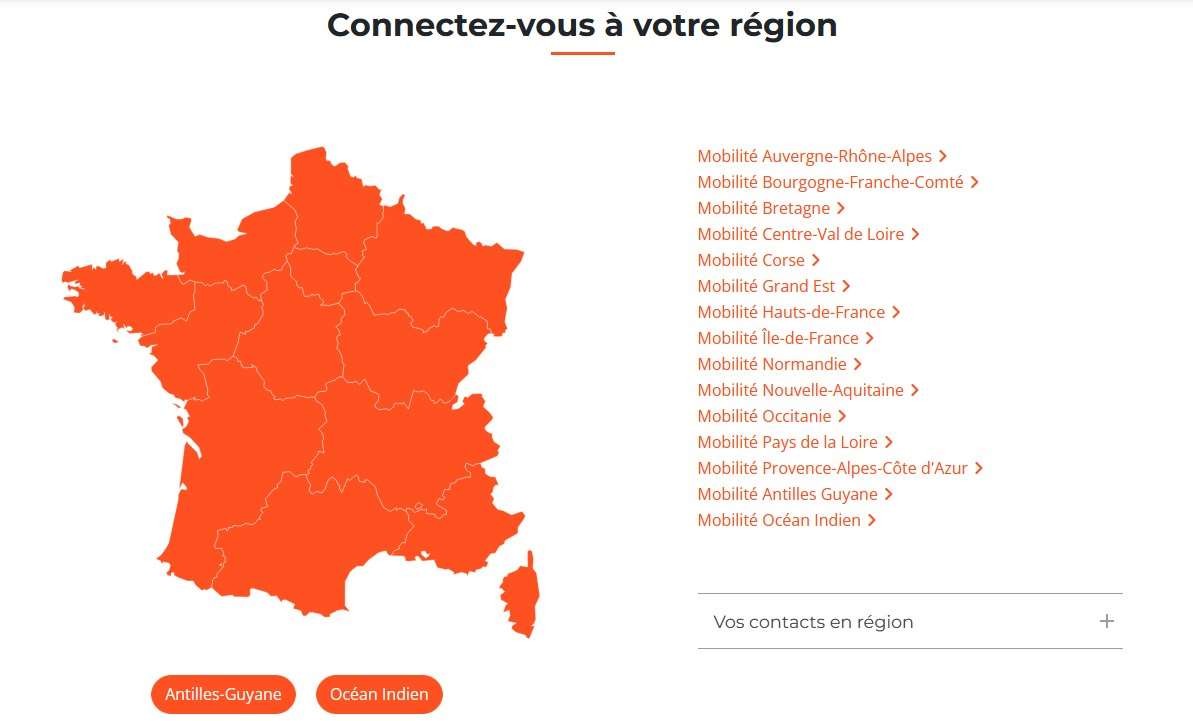 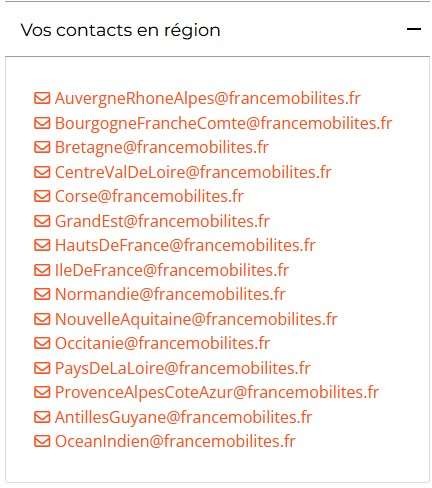 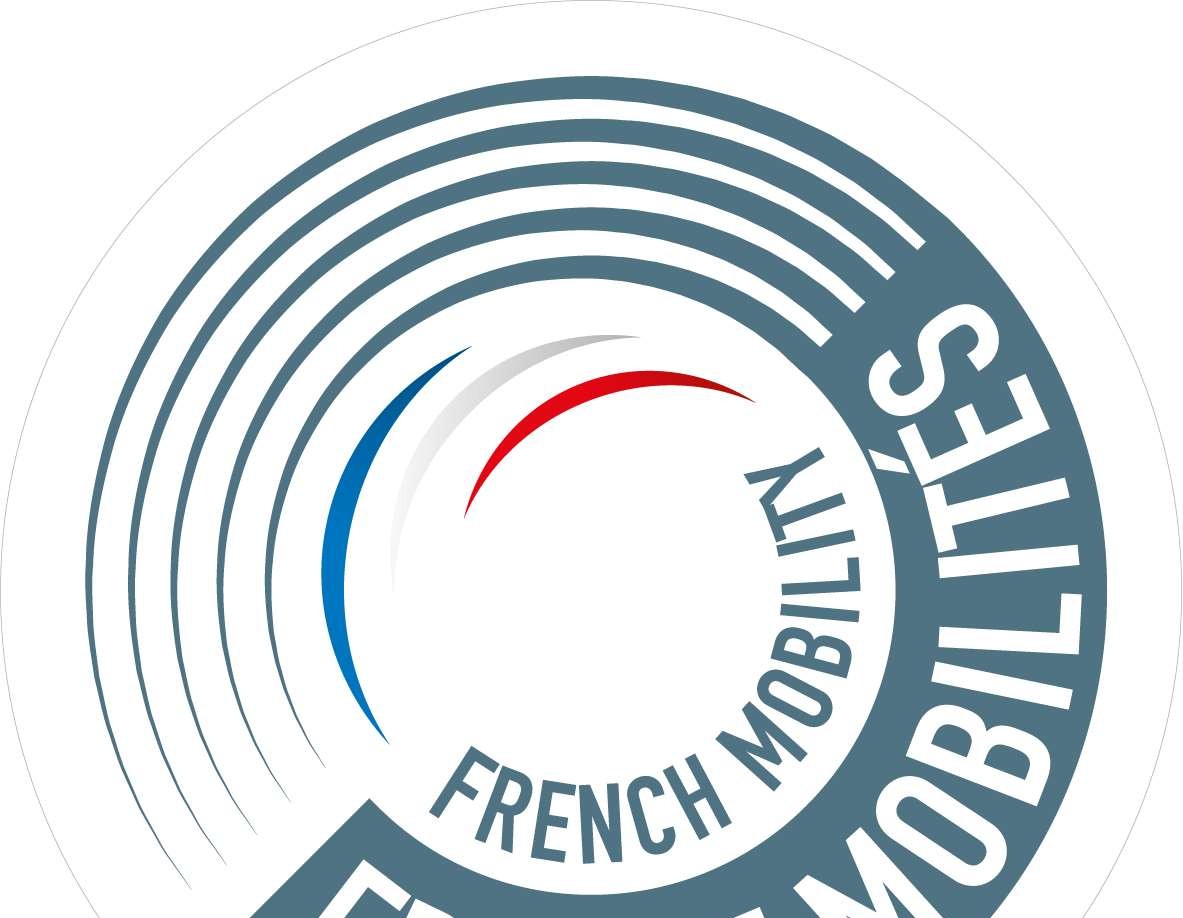 Présentation Avenir Montagne Ingénierie
13
FRANCE MOBILITÉS : LES CELLULES RÉGIONALES
3 missions principales :

Animer l’écosystème des acteurs
Séminaires / webinaires / évènementiels  (depuis 2019, 86 évènements organisés)

Communauté dédiée sur Expertises-  Territoires

Diffuser de l’information à tous
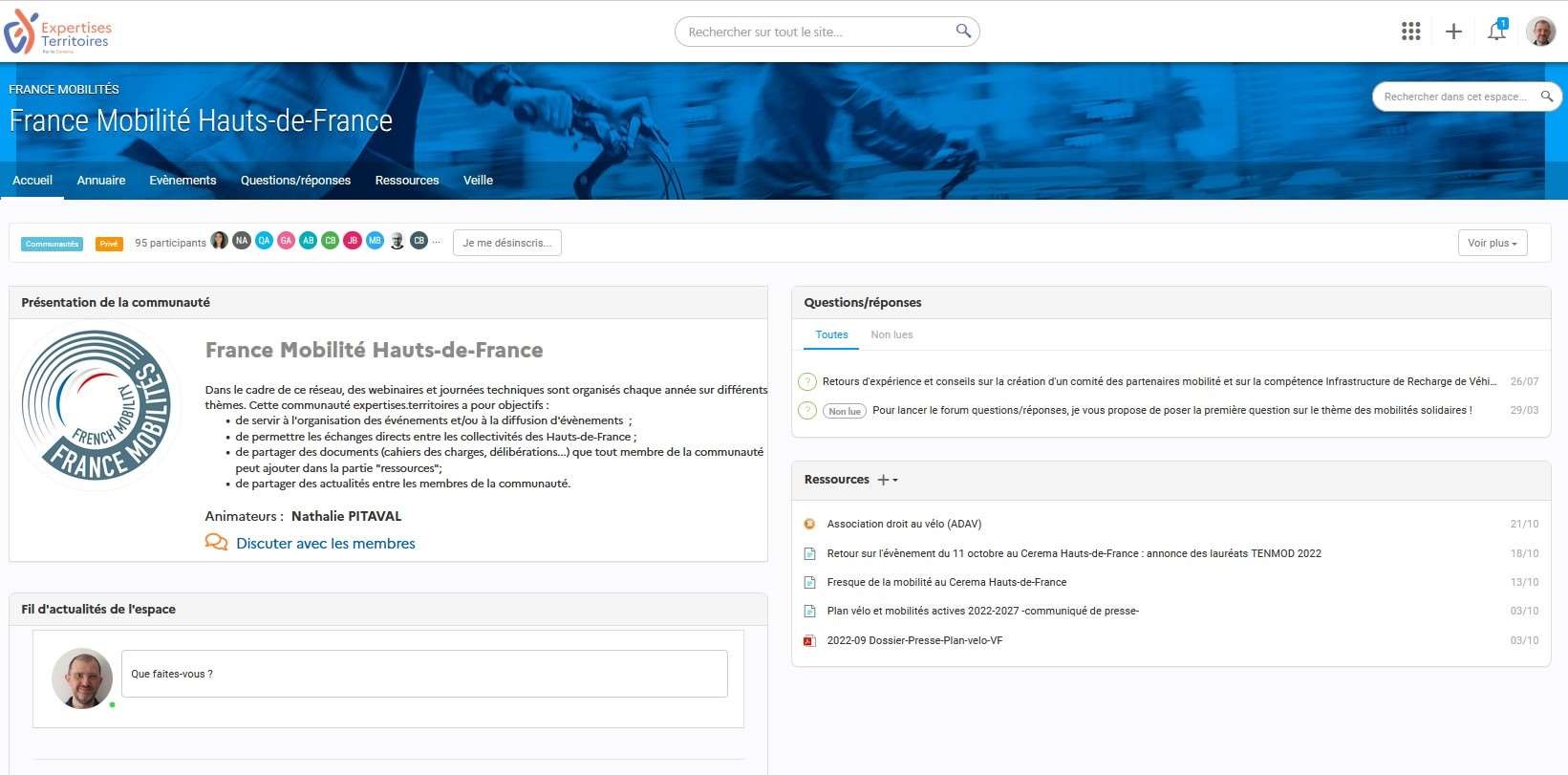 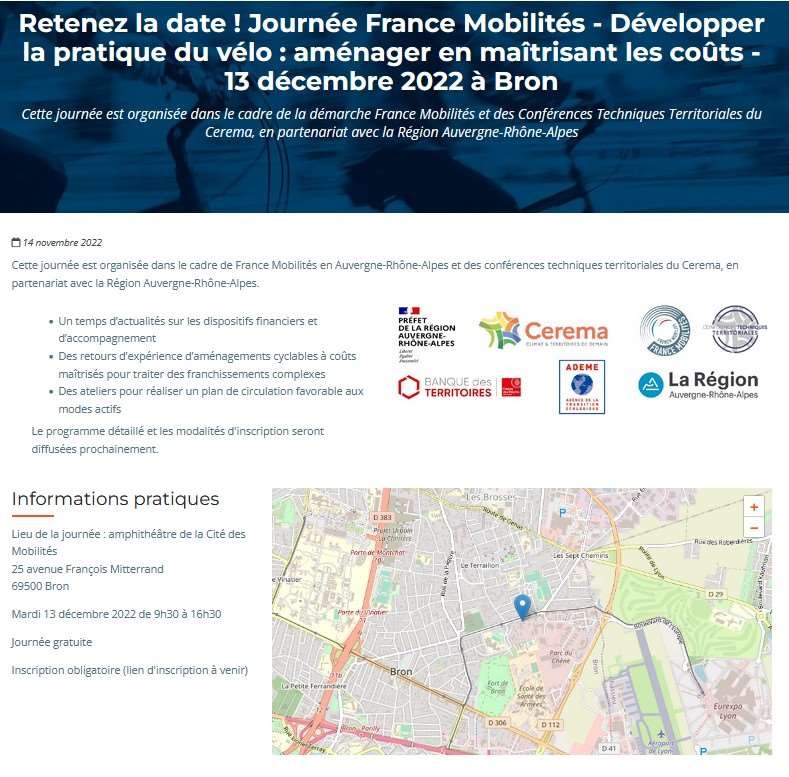 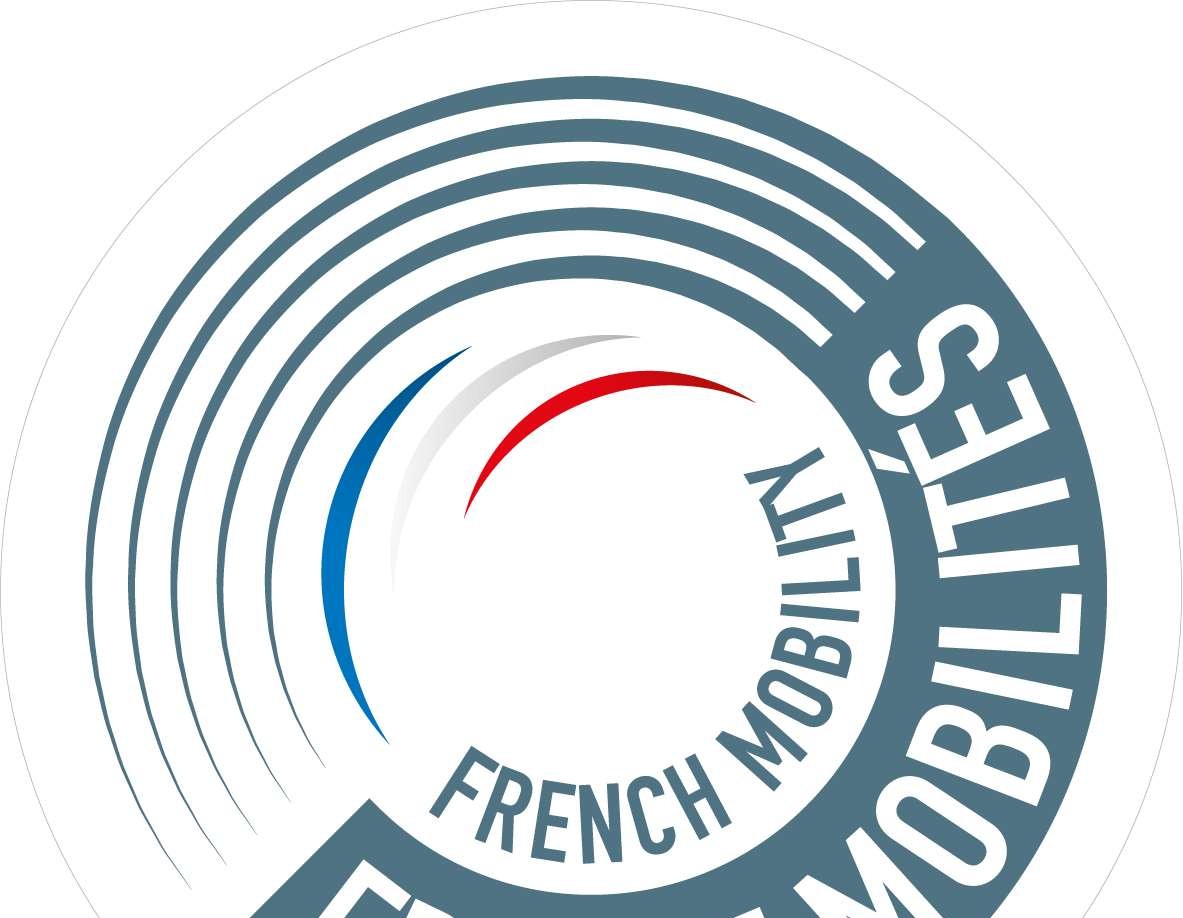 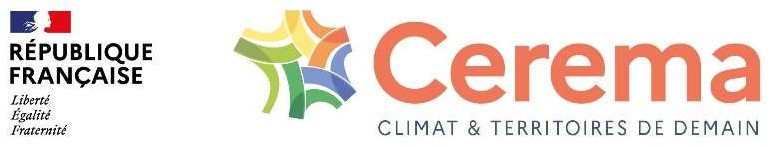 Présentation Avenir Montagne Ingénierie
14
FRANCE MOBILITÉS : LES CELLULES RÉGIONALES
3 missions principales :

Aider à la réalisation de  projets
Réponses aux questions et  sollicitations (depuis 2019,  réponses à plus de 800  sollicitations)

Capitaliser et recenser
Constituer une base de  données et de ressources  mobilisable par tous
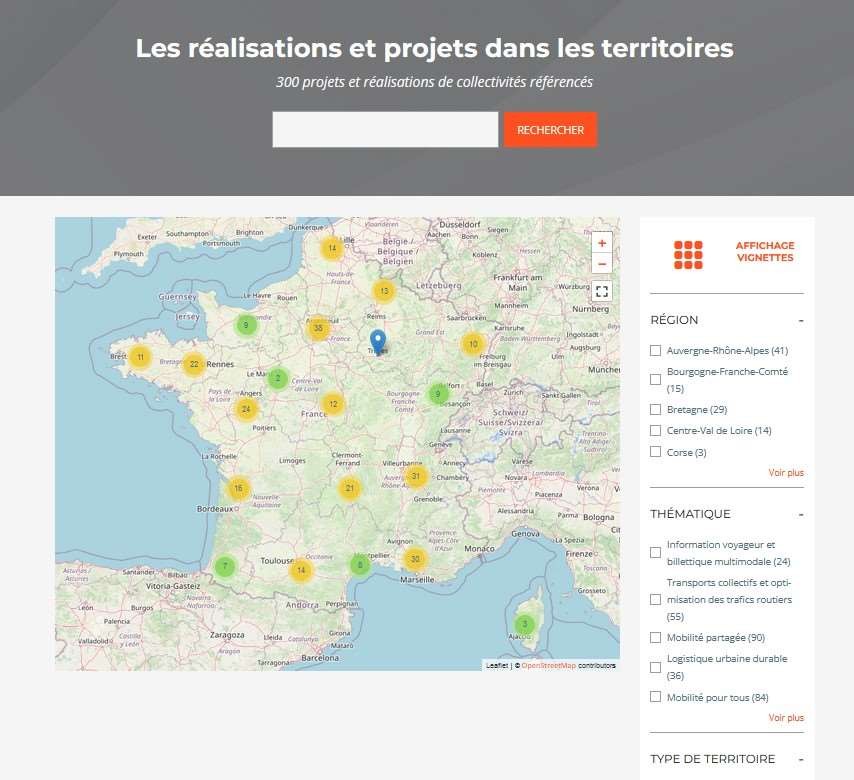 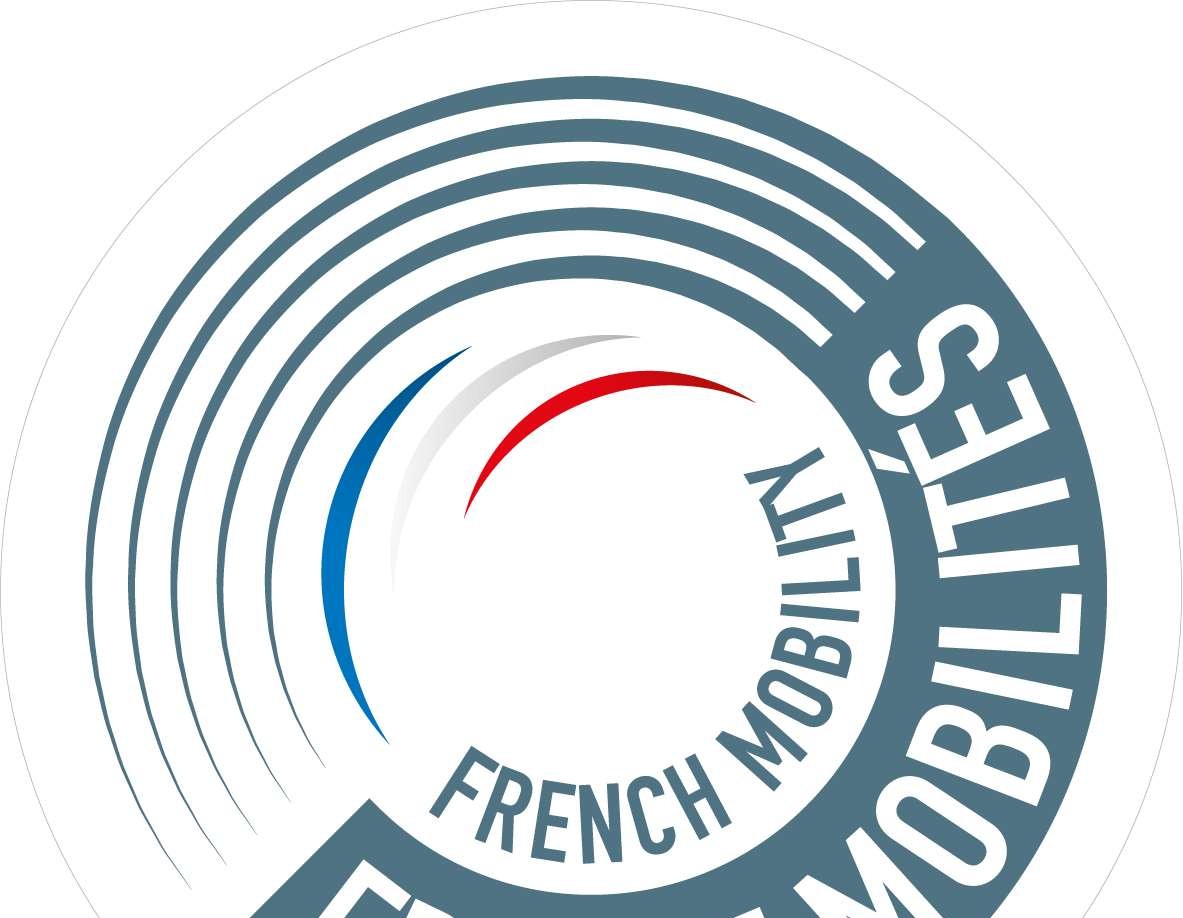 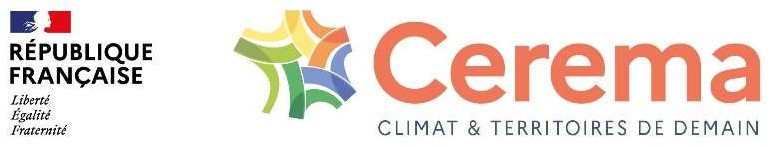 Présentation Avenir Montagne Ingénierie
15
FRANCE MOBILITÉS : UN SITE RESSOURCE
Plusieurs fonctions :
Informer
Actualités (nationales et régionales)
Loi d’Orientation des Mobilités

Rendre visible
plateforme de projets et de  solutions

Accompagner
Recherche de financement avec
Aides Territoires
Base de données des marchés  publics
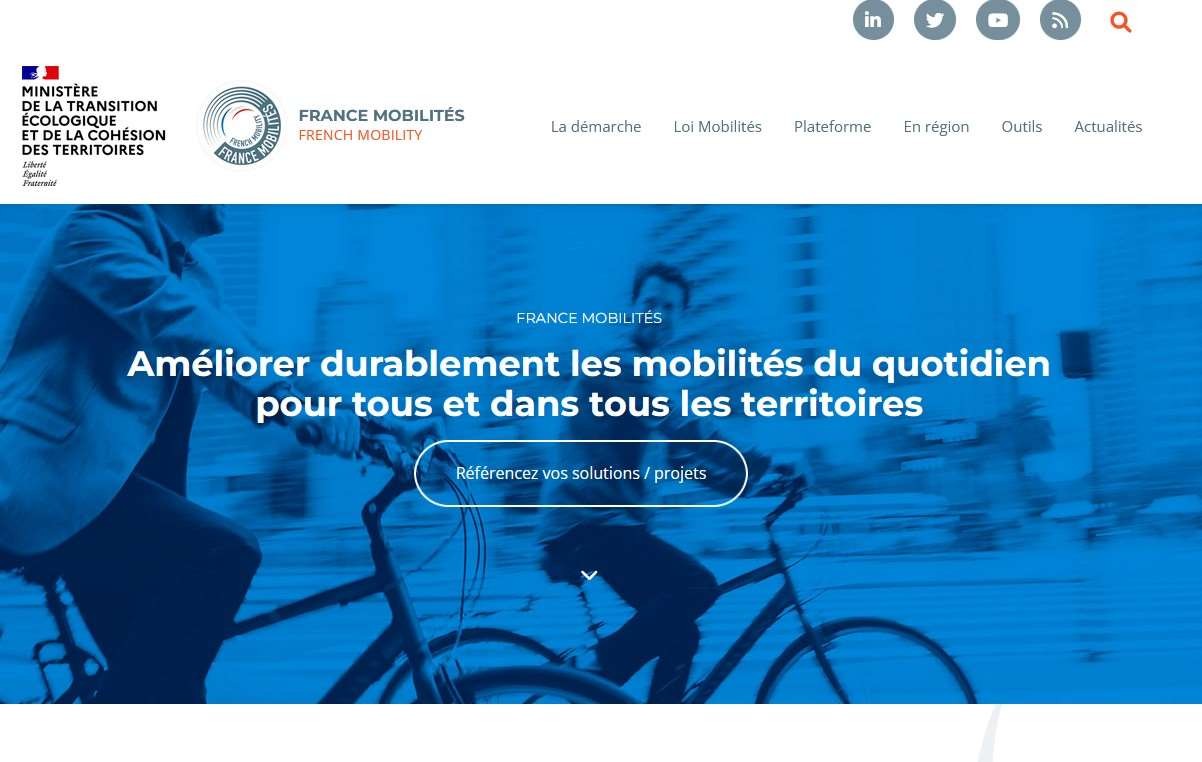 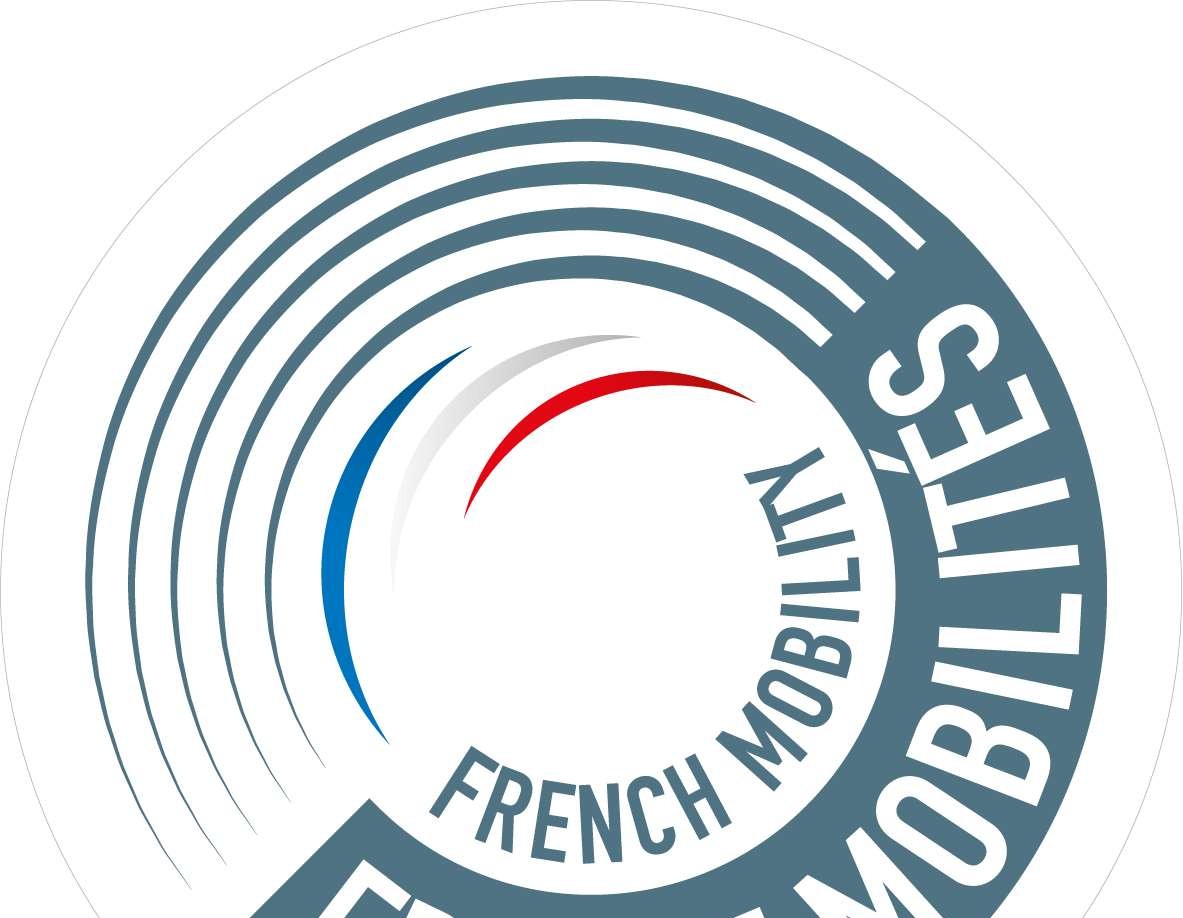 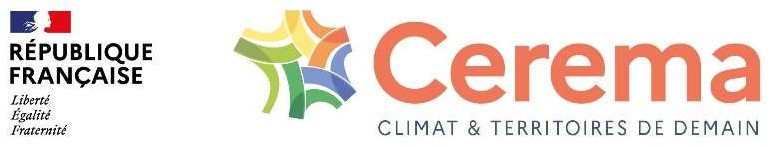 Présentation Avenir Montagne Ingénierie
16
FRANCE MOBILITÉS : UN SITE RESSOURCE
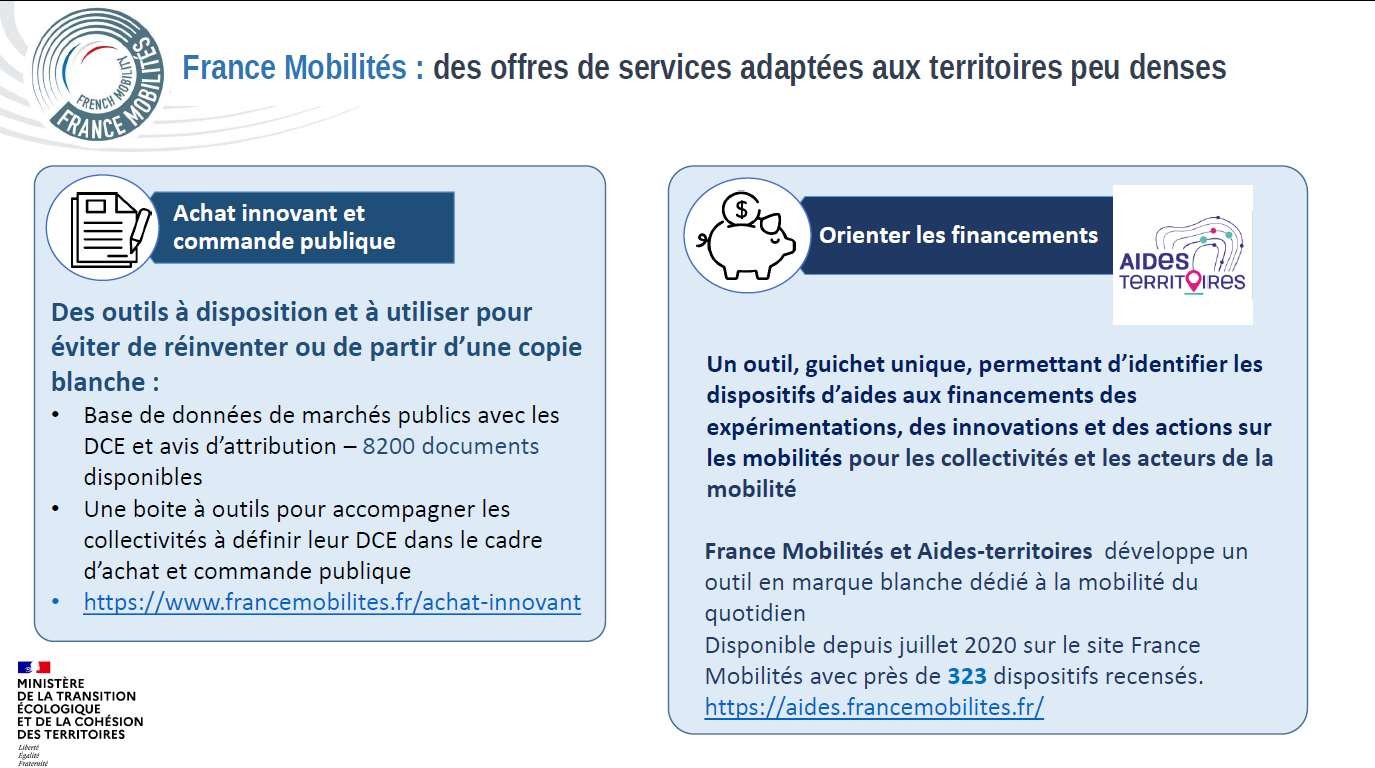 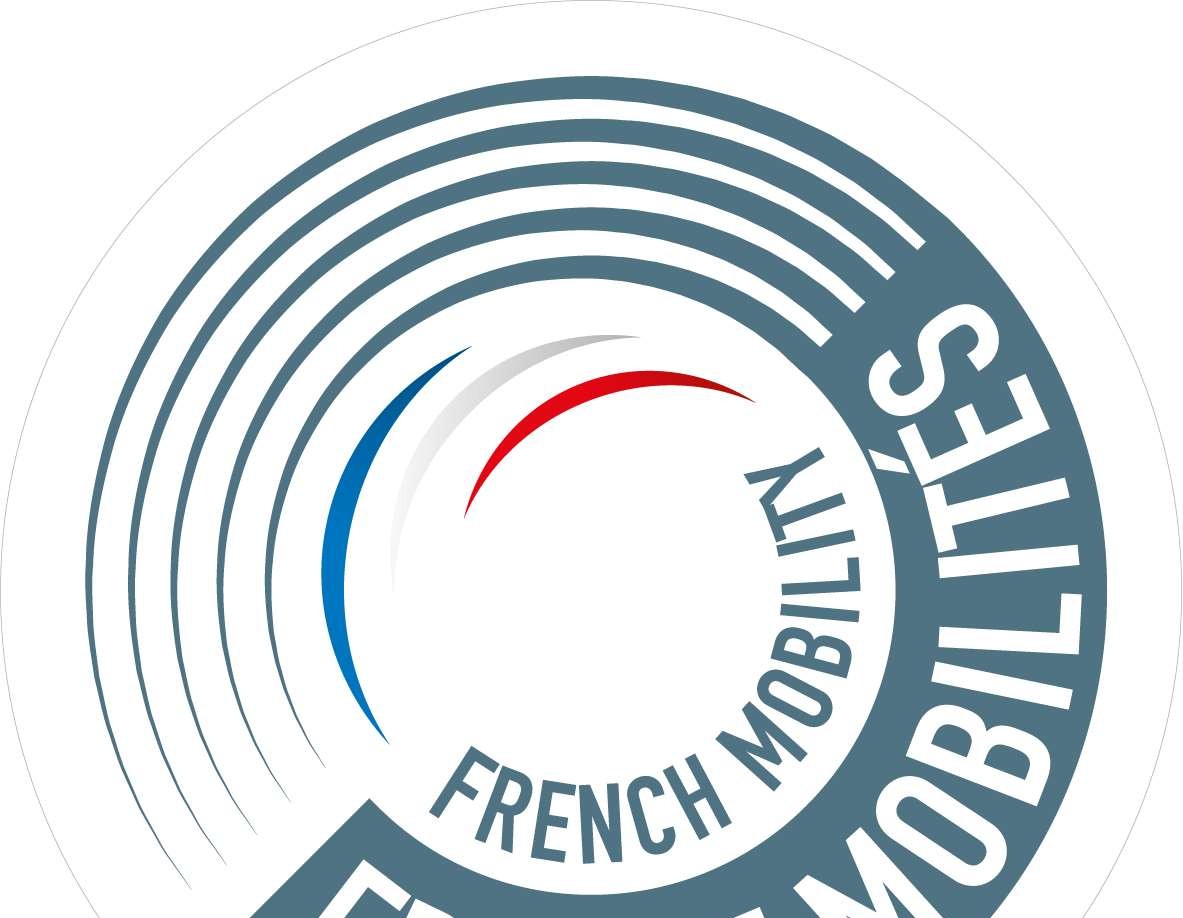 Présentation Avenir Montagne Ingénierie
17
FRANCE MOBILITÉS : UNE DÉMARCHE PARTENARIALE
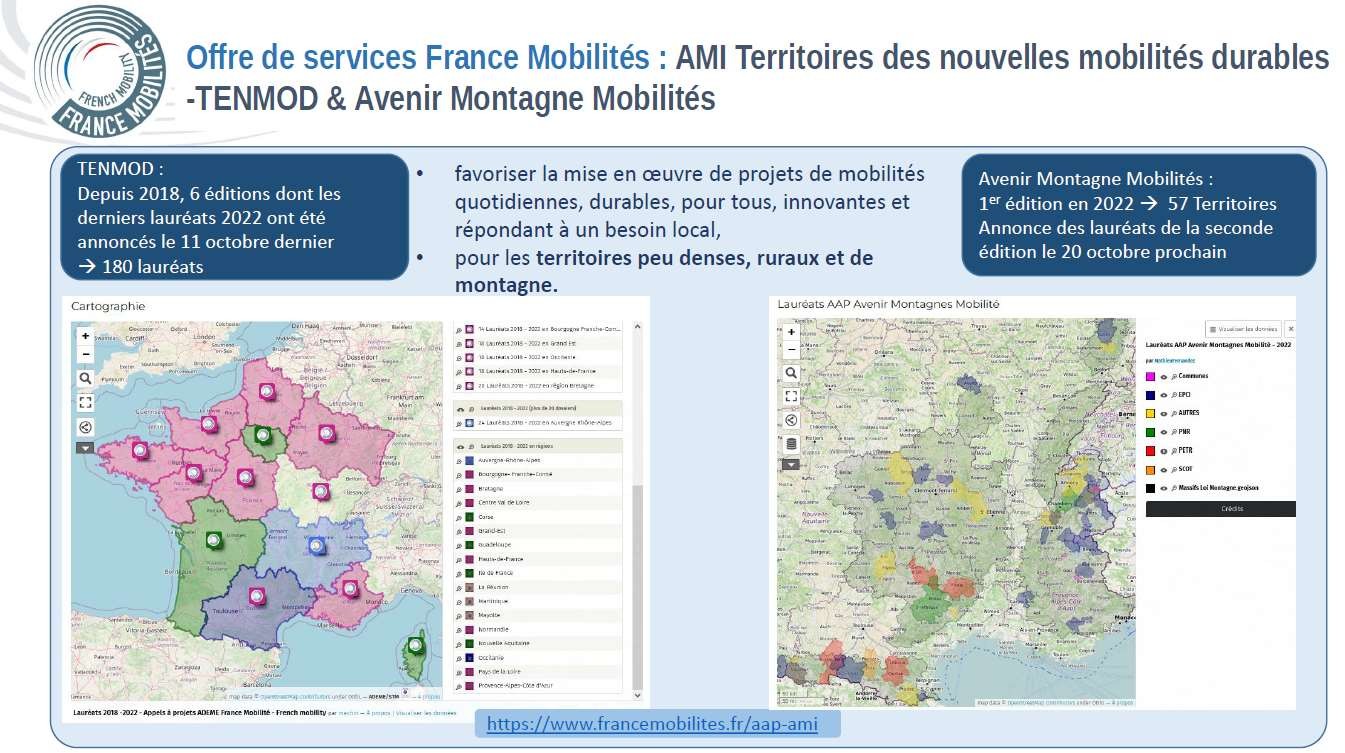 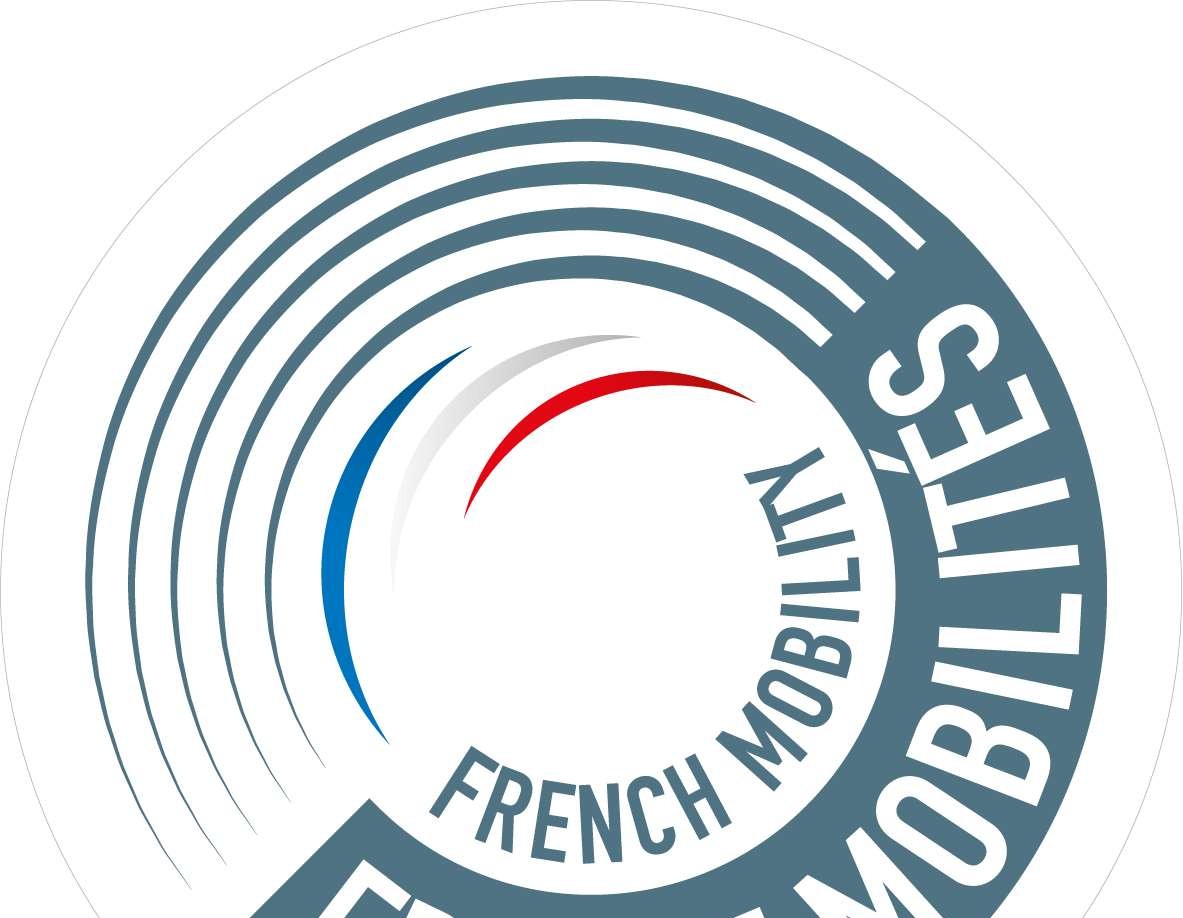 Présentation Avenir Montagne Ingénierie
18
FRANCE MOBILITÉS : UNE DÉMARCHE PARTENARIALE
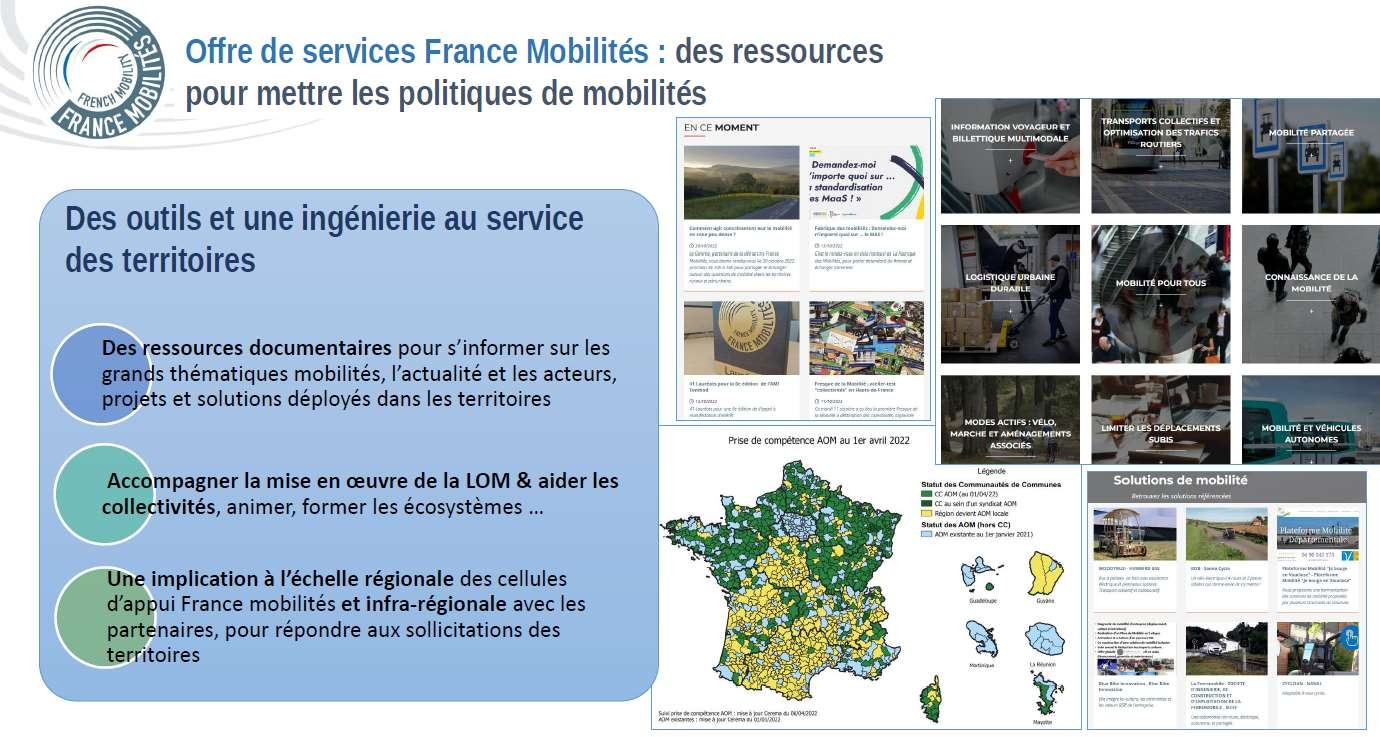 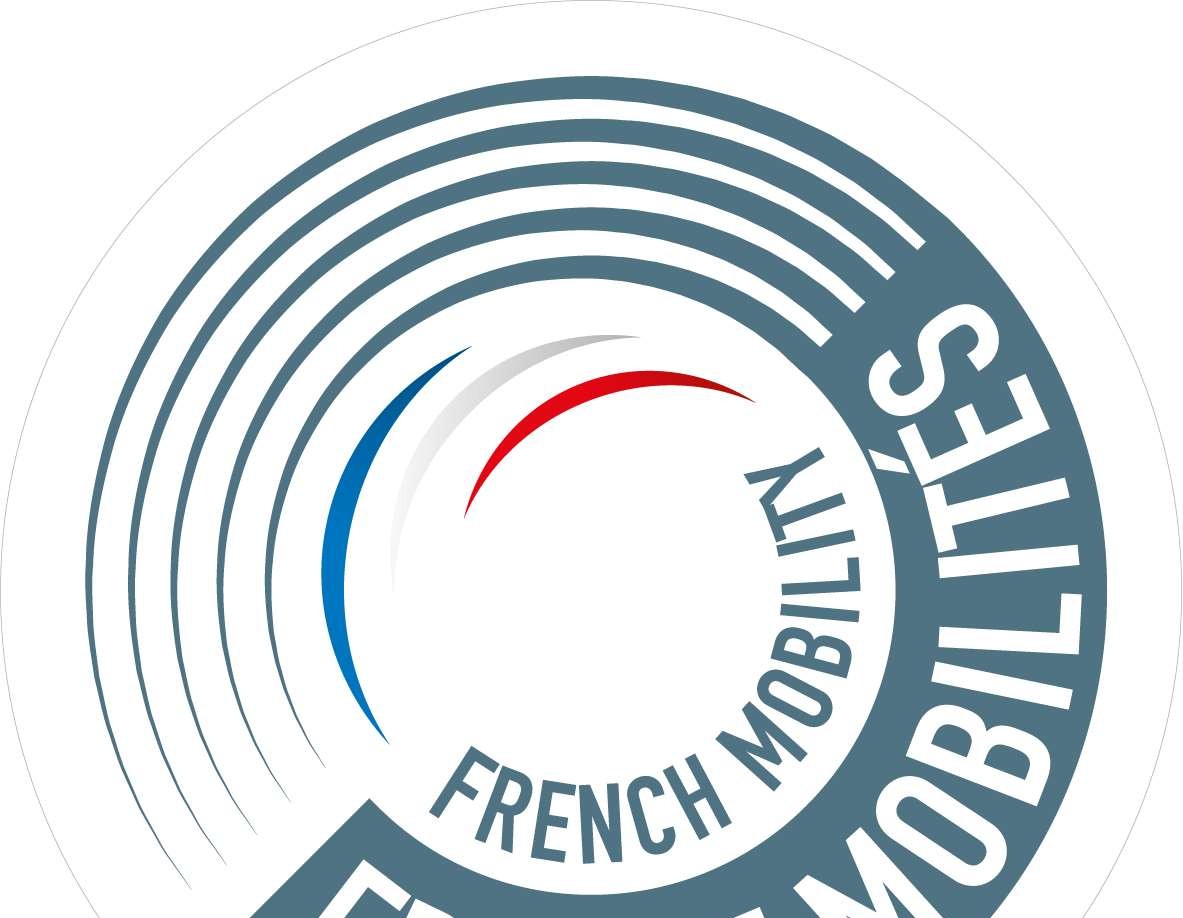 Présentation Avenir Montagne Ingénierie
19
FRANCE MOBILITÉS : UNE DÉMARCHE PARTENARIALE
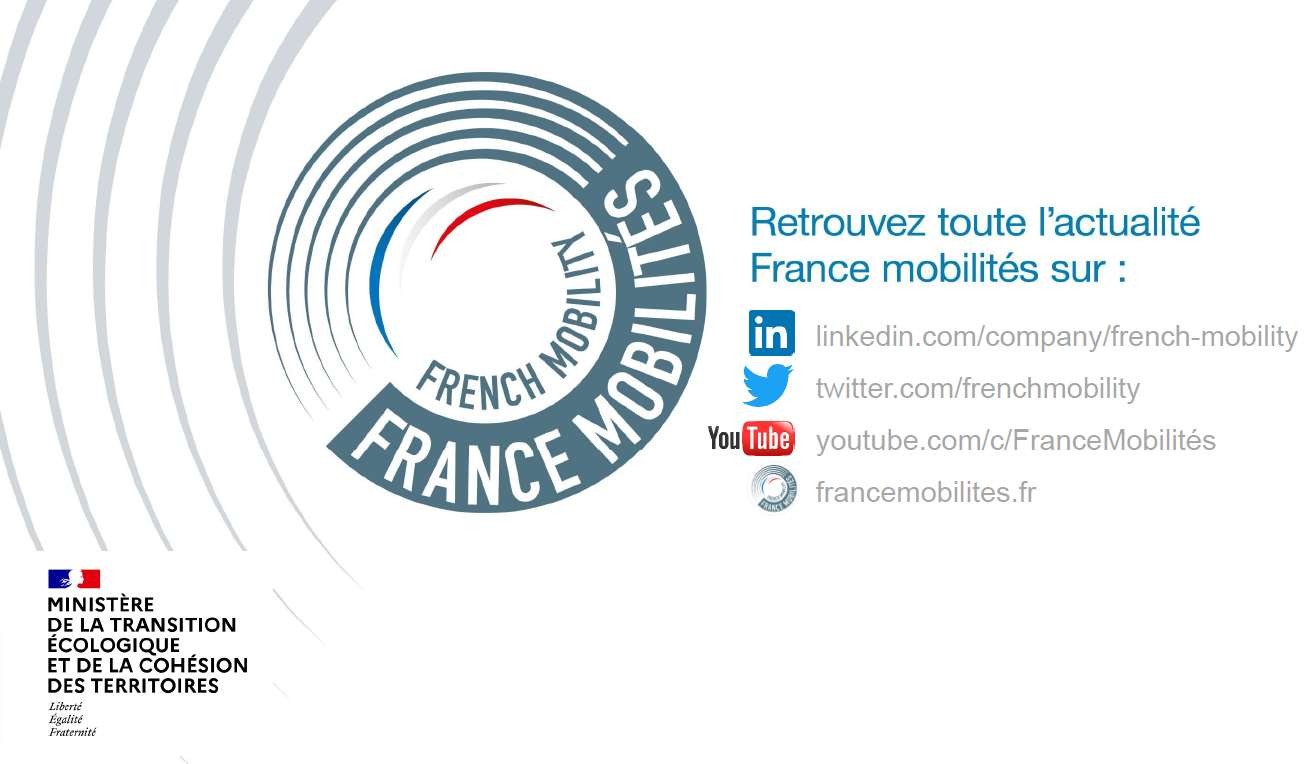 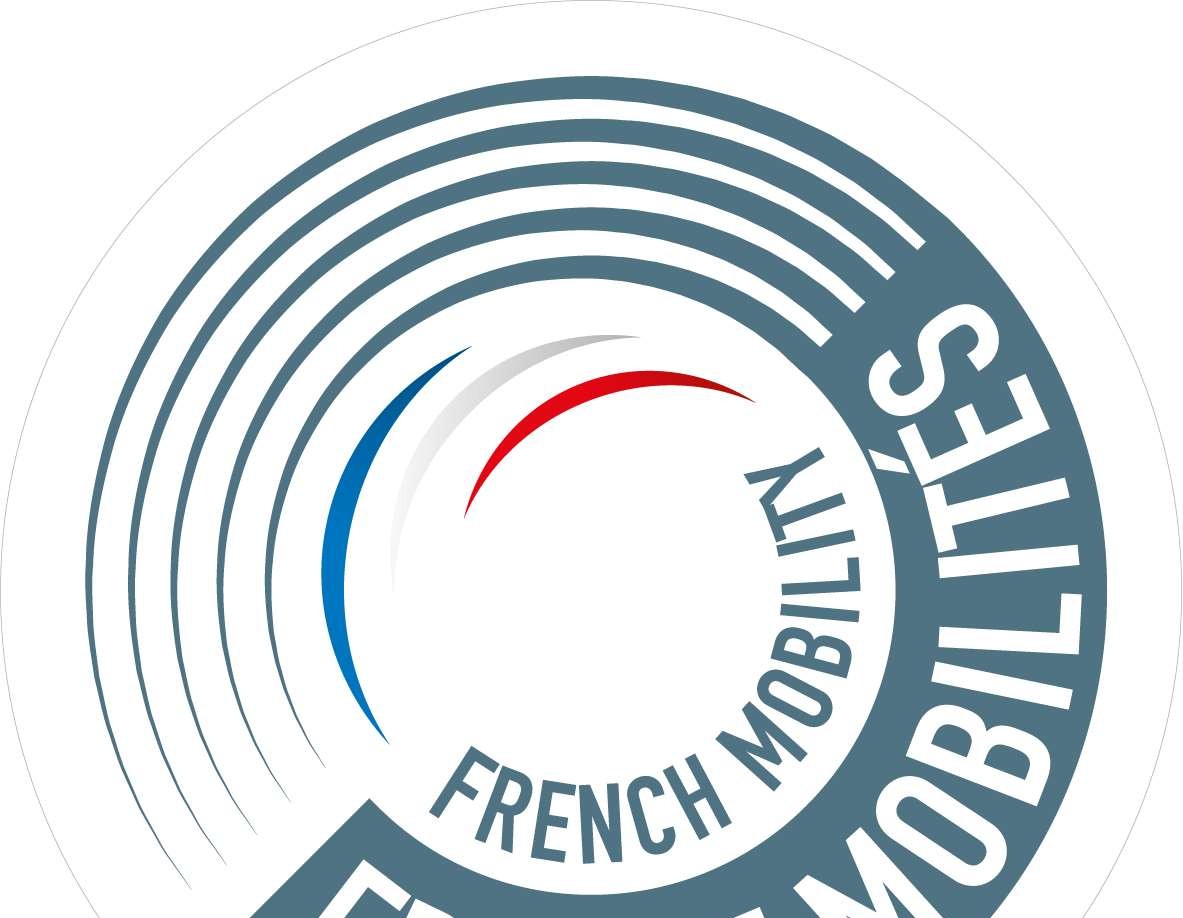 Présentation Avenir Montagne Ingénierie
20